Actionable Measures of 
Rigor, Relevance, and Relationships


Dr. Jennifer Bethman, Assistant Superintendent of Secondary Schools, 
     Bethel School District, WA

Steve Fleming, Principal, Pasadena Independent School District, TX

Karen Hickman, Deputy Superintendent of Academic Achievement, 
     Pasadena Independent School District, TX

Dr. Regina Speaker Palubinsky, Superintendent, Great Valley School District, PA

Jimmy Simpson Jr., Partnerships, YouthTruth Student Survey
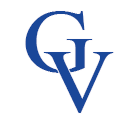 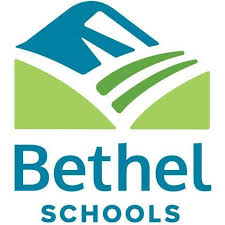 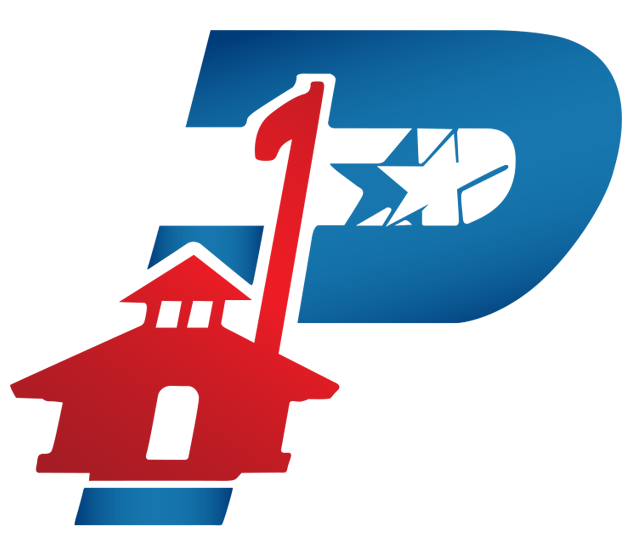 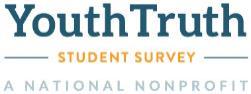 Agenda
-Getting the most out of student feedback

-How does Bethel School District use their perception data to inform their strategic plan?

-How has Pasadena ISD used student voice toadvocate for school model changes?
-What steps have happened at the school level?

-How has Great Valley closed the feedback loop?

-Questions? Epiphanies? Reflections?
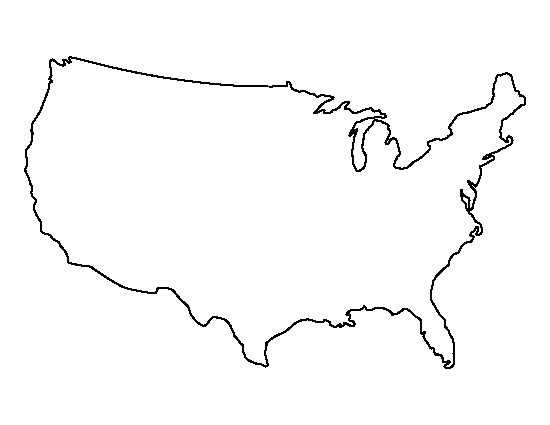 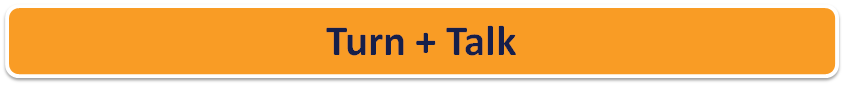 1. Turn to one person and introduce yourself
your name
your role
your organization

2. What do you need to know in order to use student and family feedback for continuous improvement?
What makes student perception data actionable?
Quick turnaround
Valid and reliable questions
Meaningful comparisons

-Across different schools
-Across different student demographics
Without validated instruments…
What did their answers mean?
Survey Students
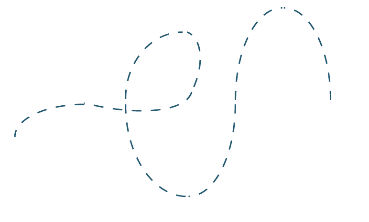 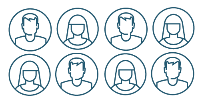 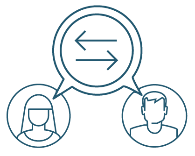 In my school, a variety of resources are available to help me succeed (e.g., teaching staff, technology, media center).
You’re left with more questions than answers
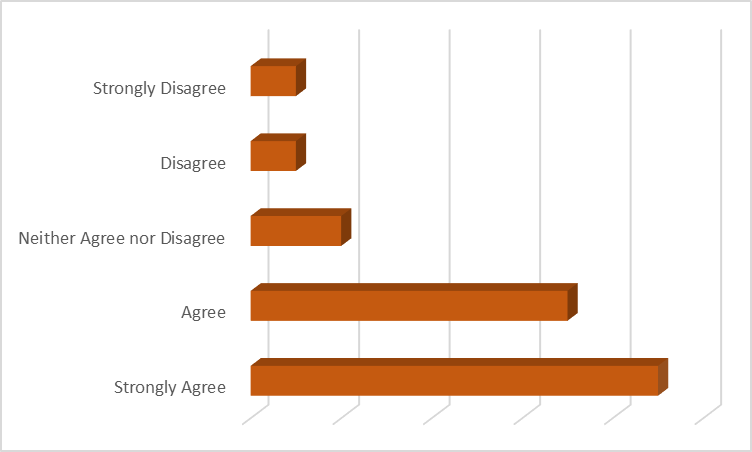 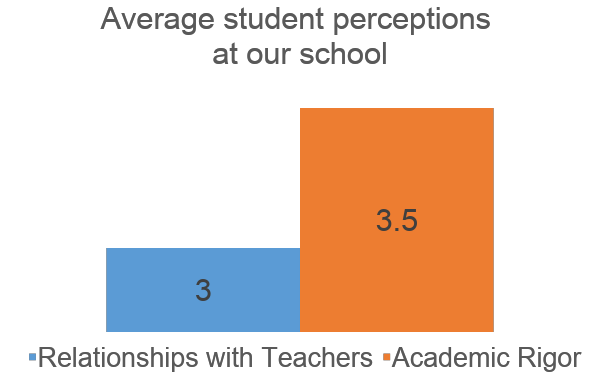 Relationships with Teachers
Academic Rigor
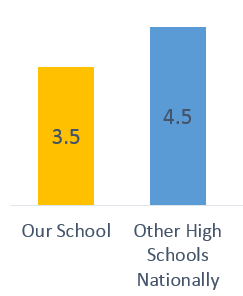 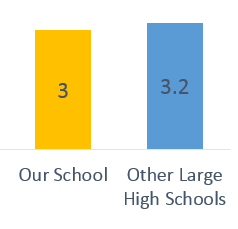 “I really feel like part of my school’s community.”
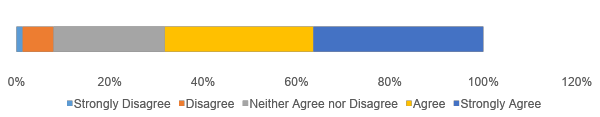 “I really feel like part of my school’s community.”
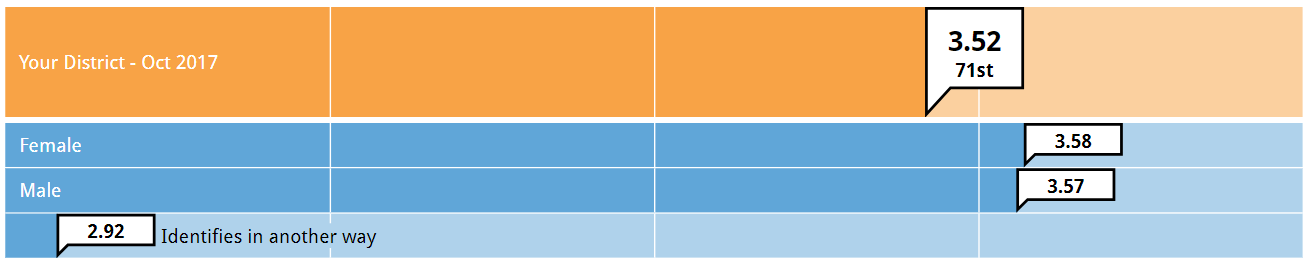 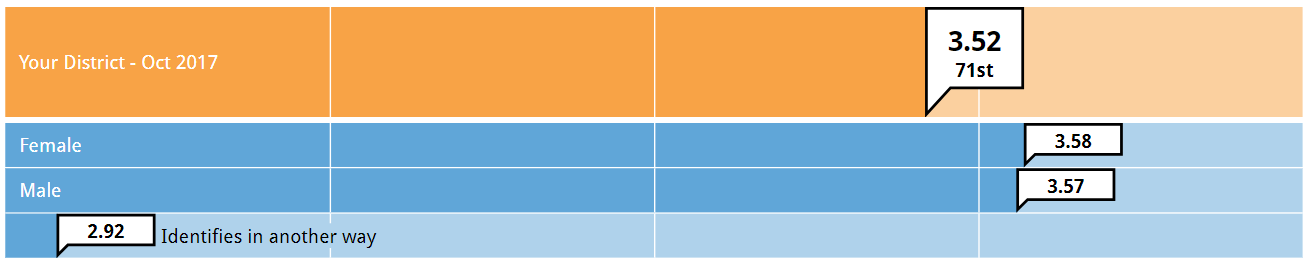 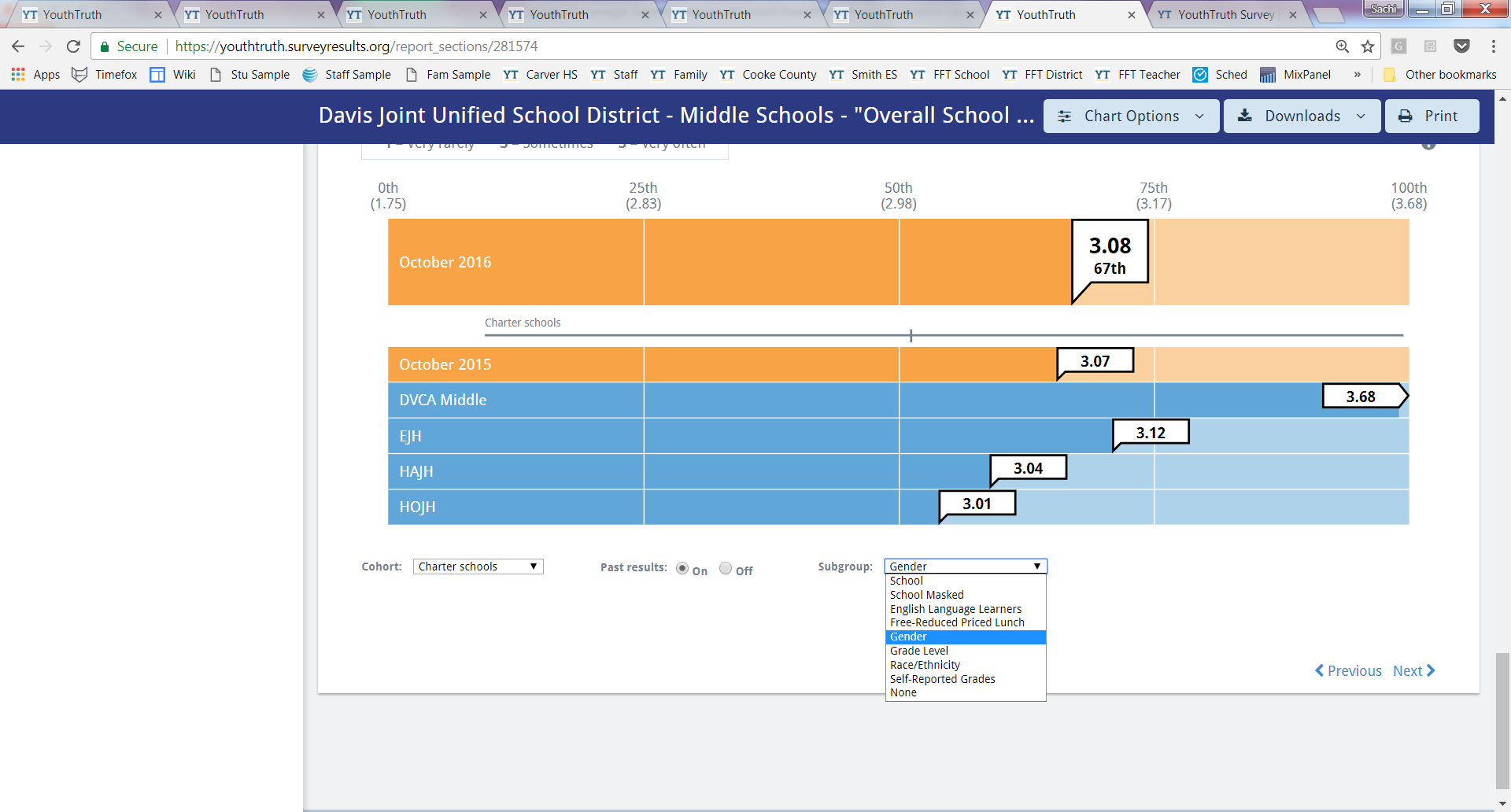 What makes student perception data actionable?
Quick turnaround
Valid and reliable questions
Meaningful comparisons

-Across different schools
-Across different student demographics
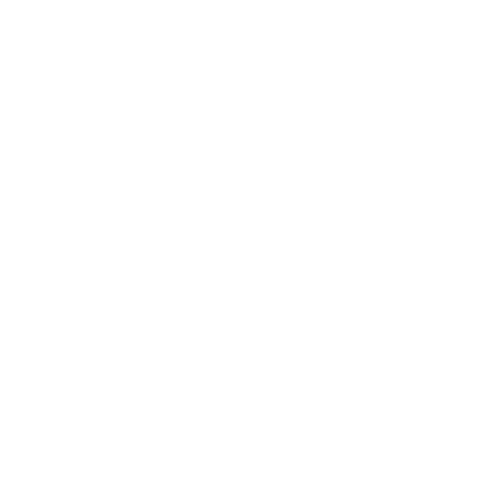 Amens. Epiphanies. Questions. Feedback.
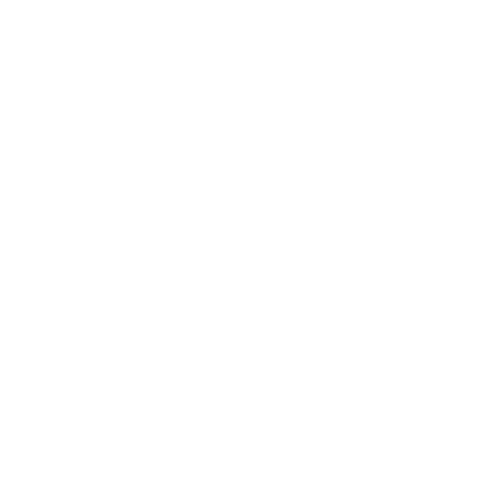 “I learned…”
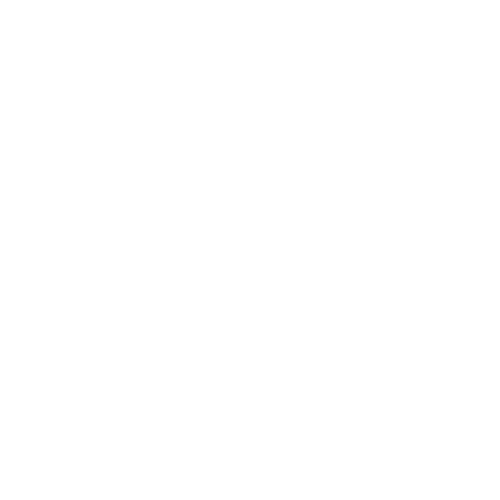 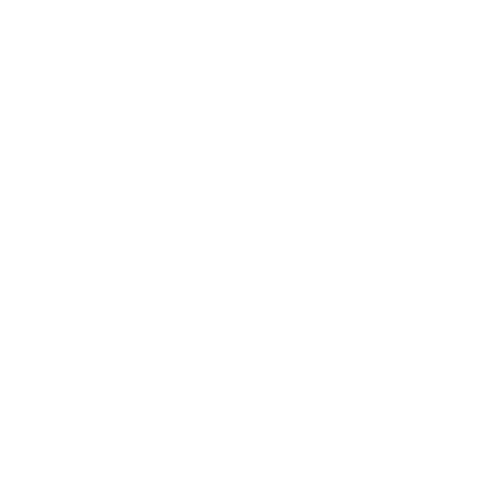 “I liked…”
“I wonder…”
“I suggest…”
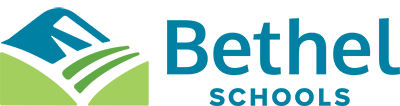 Dr. Jennifer Bethman
Assistant Superintendent of Secondary Schools
Bethel School District, WA
Who did we hear from?
1,355 STAFF

745 elementary staff
285 middle school staff
325 high school staff
3,854 FAMILIES

1,501 elementary parents
1,640 middle school parents
713 high school parents
11,851 STUDENTS

4,152 elementary
3,921 middle
3,778 high school
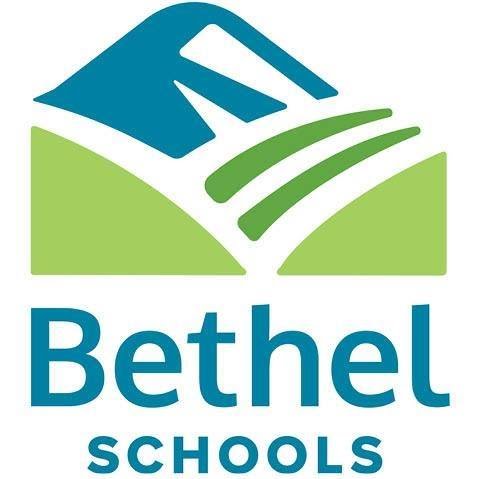 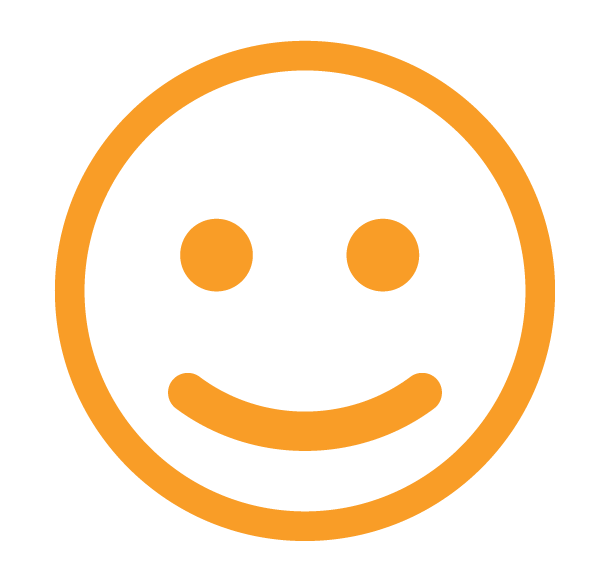 Over 17,000
Bethel Community Members!
Strategic Plan
World’s largest coral reef system
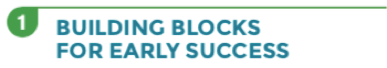 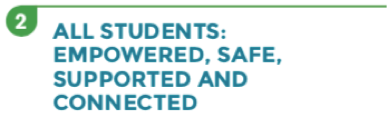 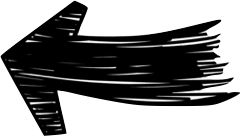 Safety & Bullying
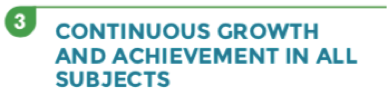 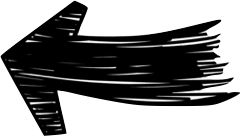 Academic Rigor
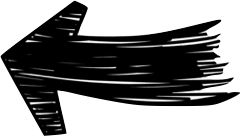 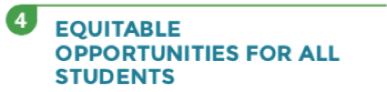 School Culture
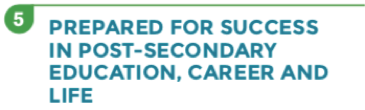 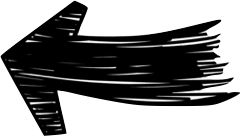 College & Career Readiness
GOAL 2
All Students: Empowered, Safe, Supported and Connected 
2a: Increased percentage of students indicating that his or her school is a socially, emotionally, and physically safe environment.
2b: Increased percentage of students connected in healthy, constructive relationships with peers and adults.
Bullying
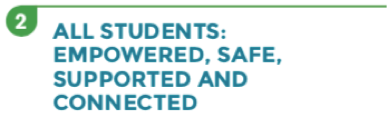 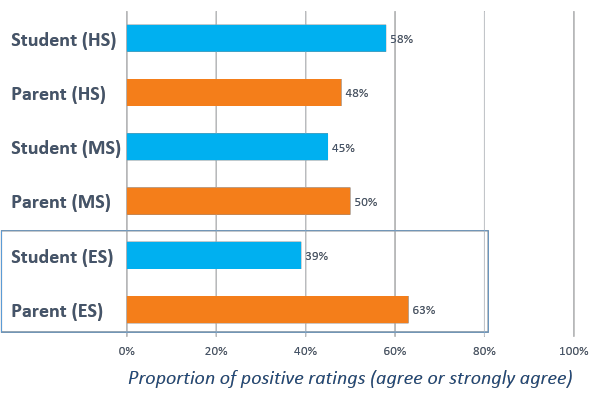 I have not been bullied this year
My child is safe from bullying
Bullying: How it happened
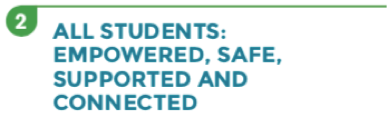 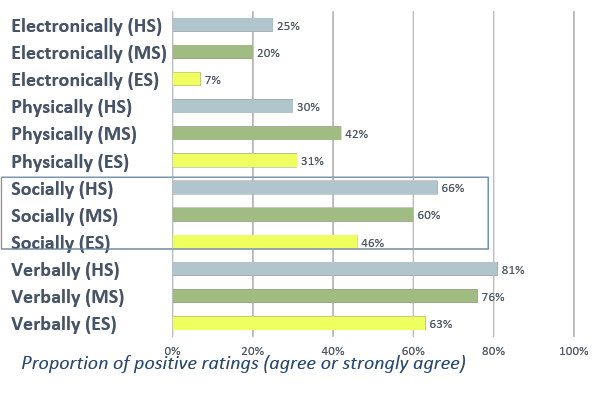 Electronically: text, Facebook, email, or other social media.
If you have been bullied, how did it happen?
Physically: pushed, tripped, hit; had belongings taken of broken on purpose.
Socially: purposefully not spoken to by other students.
Verbally: called names, made fun of, embarrassed, or threatened.
Bullying: Why it happened
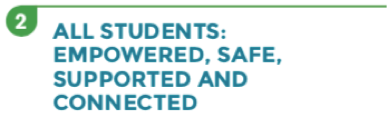 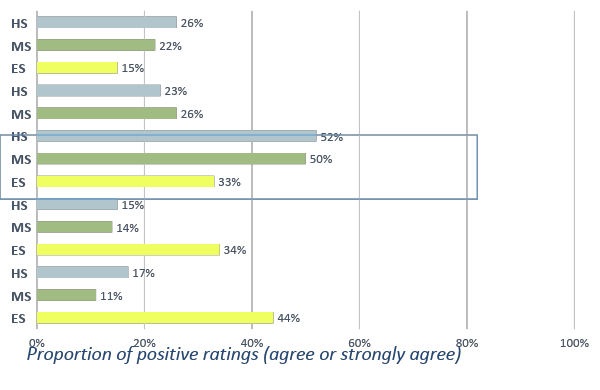 Their race or skin color
Why do you think you were bullied?
Because people think they’re gay.
How they look
A disability that they have
Their sex or their gender
GOAL 3
Continuous Growth and Achievement in All Subjects
3a: Increase percentage meeting or exceeding proficiency standards on local state and national assessments
3c: Increased percentage of students who strategically use digital tools and resources to enhance learning
3d: Increased student ability to use feedback, engage in self-assessment, and set goals related to their learning.
World’s largest coral reef system
Elementary Rigor
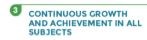 3a: Increase percentage meeting or exceeding proficiency standards on local state and national assessments
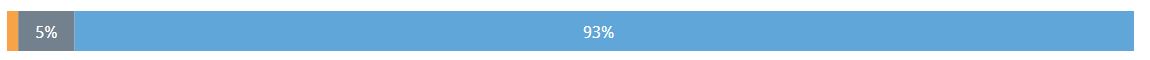 93% of Elementary Students believe that their teacher wants them to work their hardest.
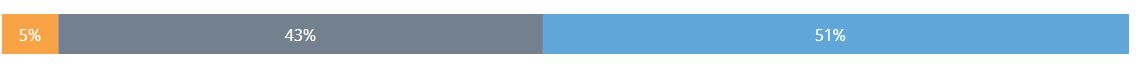 51% of Elementary Students believe that their work they do in class really makes them think.
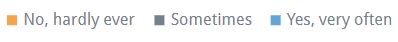 World’s largest coral reef system
Secondary Rigor (Math + ELA)
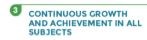 3a: Increase percentage meeting or exceeding proficiency standards on local state and national assessments
56% of Middle School Students believe that their work they do in classes (at school in general) really makes them think.
When asked about Math classes, 71%
When asked about English classes, 61%
46% of High School Students believe that their work they do in classes (at school in general) really makes them think.
When asked about Math classes, 63%
When asked about English classes, 55%
World’s largest coral reef system
HS STEM: Use of Technology
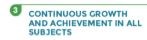 3c: Increased percentage of students who strategically use digital tools and resources to enhance learning
I use technology in school to design solutions to problems (overall):
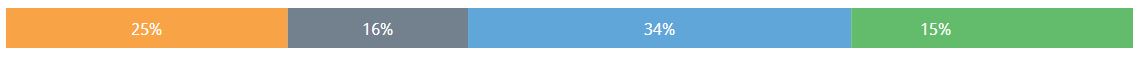 I use technology in school to design solutions to problems (across schools):
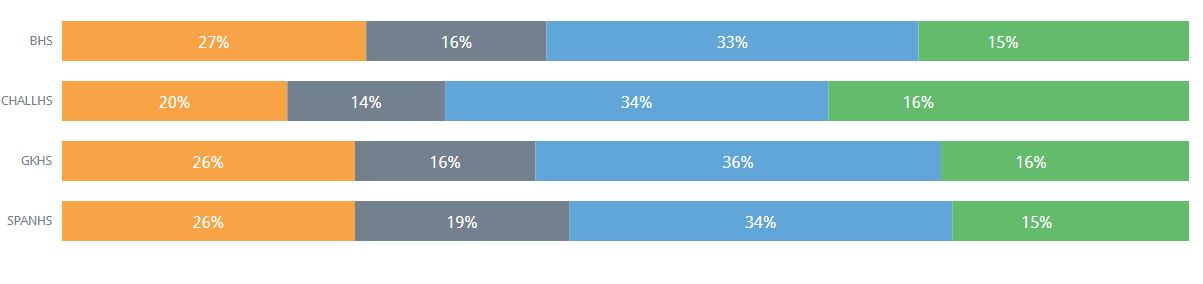 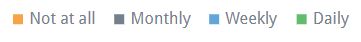 World’s largest coral reef system
Elementary (Locus of Control)
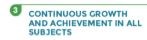 3d: Increased student ability to use feedback, engage in self-assessment, and set goals related to their learning.
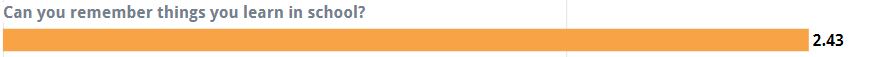 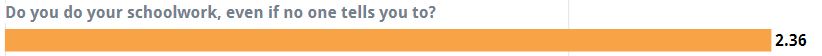 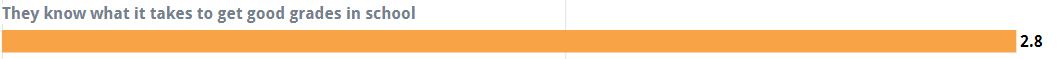 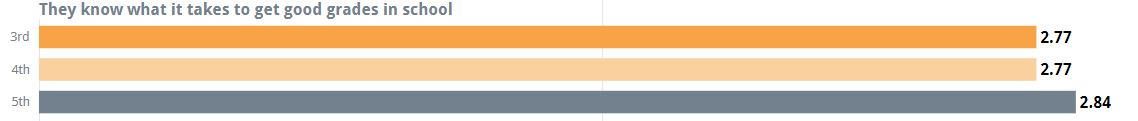 GOAL 4
Equitable Opportunities for All Students
4a: Equitable access to and achievement in rigorous academic courses and programs
4c: Elimination of disproportionality in suspensions and expulsion rates for all student groups. 
4d: Increased equitable access to social-emotional support services such as counseling and mental health.
World’s largest coral reef system
Secondary Discipline & Fairness
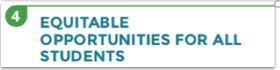 4c: Elimination of disproportionality in suspensions and expulsion rates for all student groups.
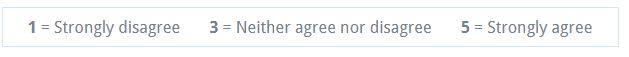 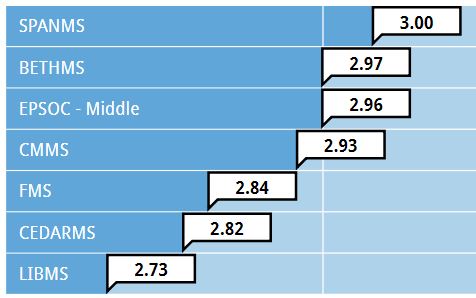 “Discipline at my school is fair.” 
←Middle
High:
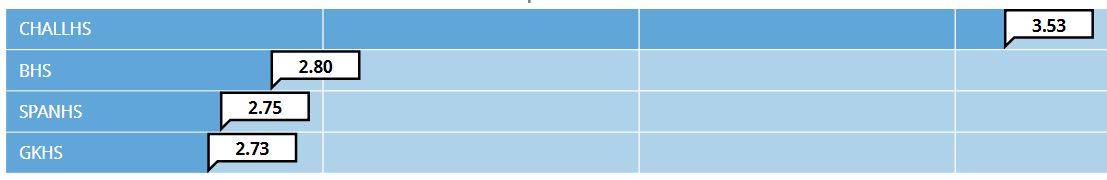 World’s largest coral reef system
Secondary Discipline & Fairness
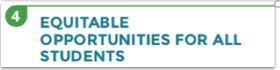 4c: Elimination of disproportionality in suspensions and expulsion rates for all student groups.
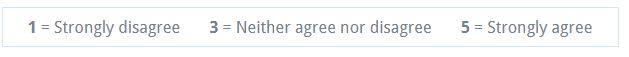 “Discipline at my school is fair.” 
Middle School (Race/Ethnicity)
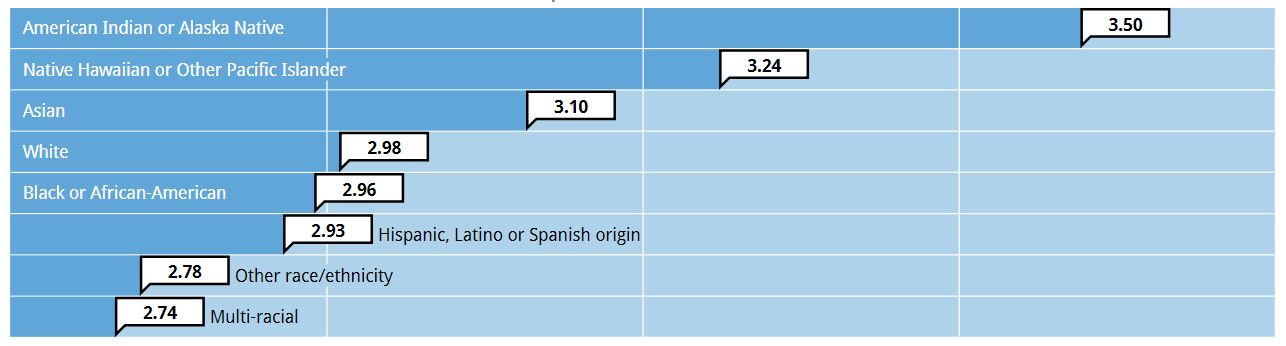 GOAL 5
Prepared for Success in Post-Secondary Education, Career and Life
5c: Increased high school graduation rates for ALL students
5d: Increased percentage of students engaging in post-secondary education at technical, two-year and four-year schools
World’s largest coral reef system
Drop Out Risk
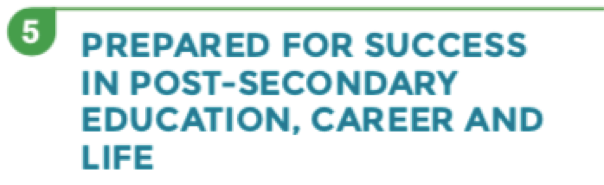 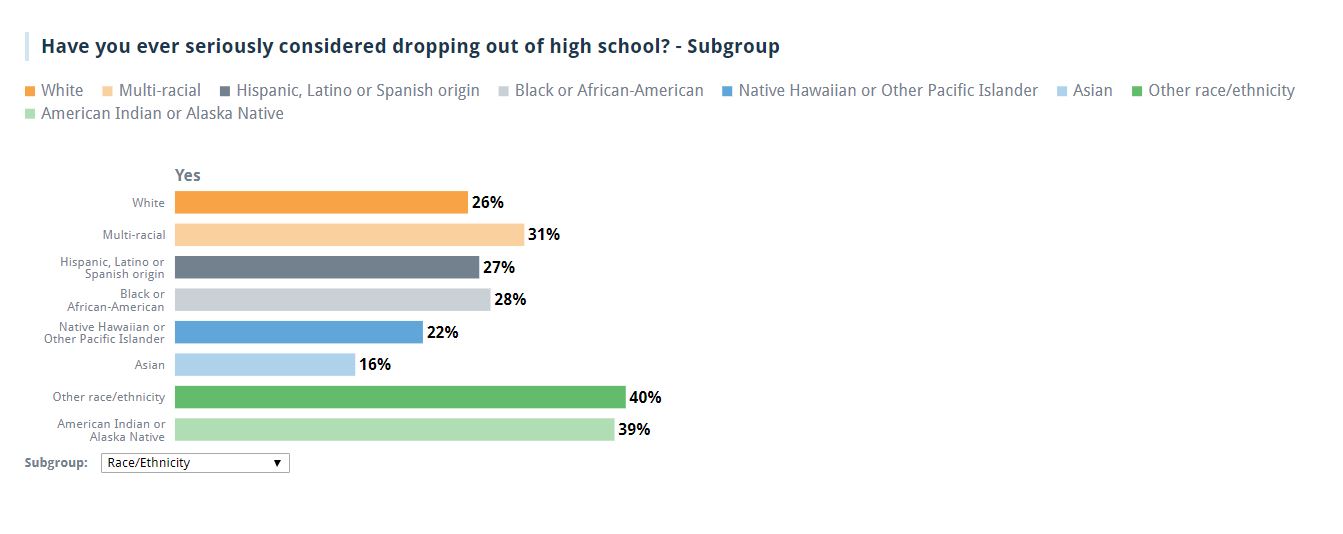 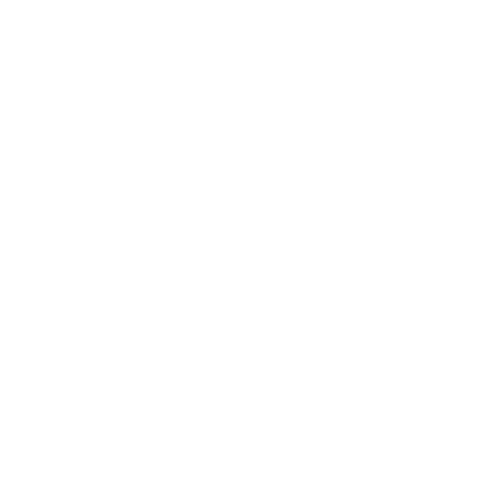 Amens. Epiphanies. Questions. Feedback.
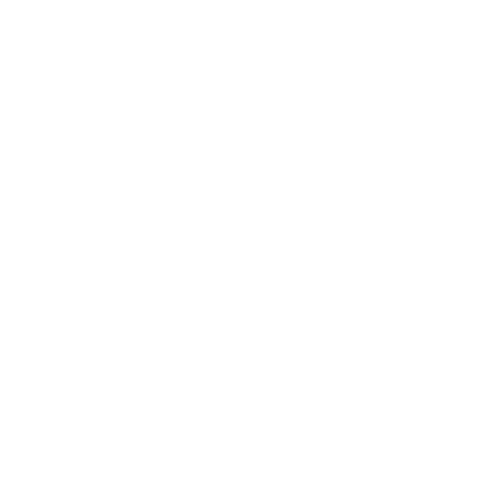 “I learned…”
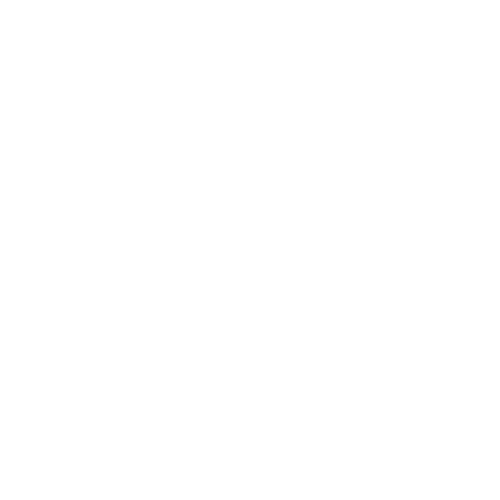 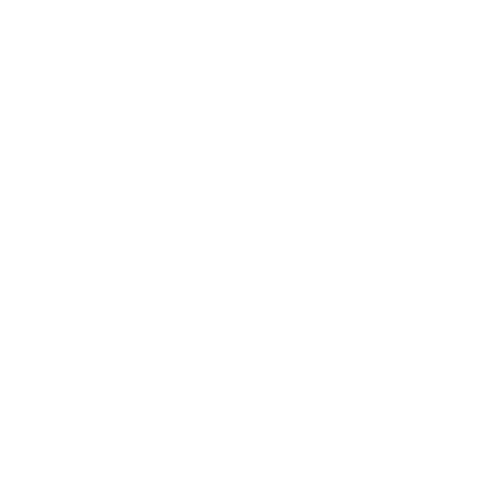 “I liked…”
“I wonder…”
“I suggest…”
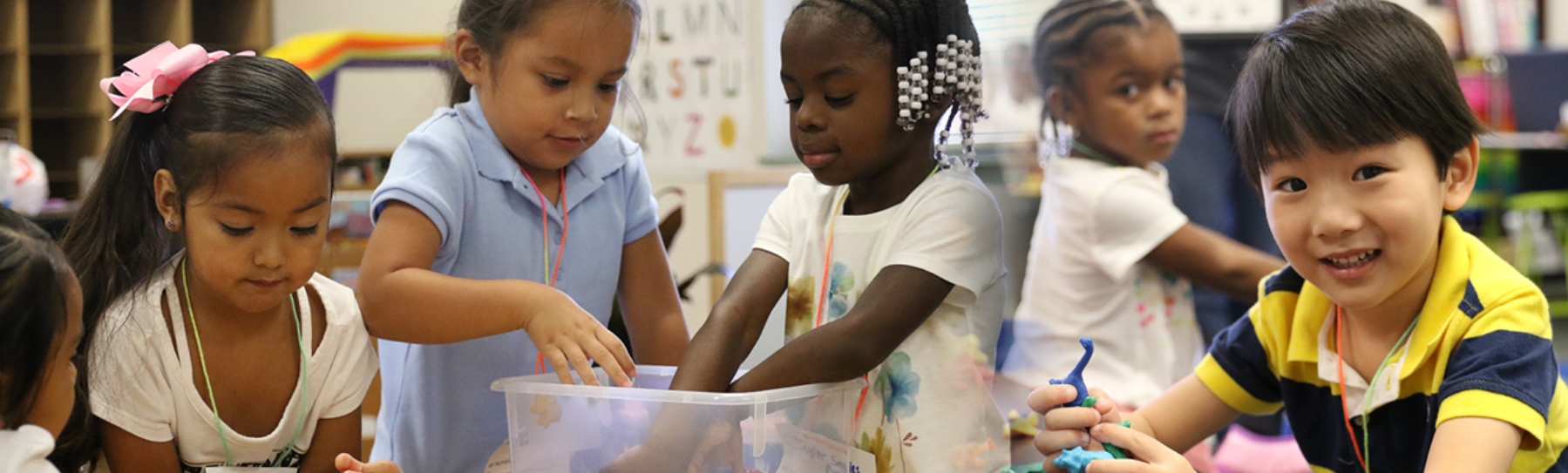 Karen Hickman
Deputy Superintendent of Academic Achievement
Pasadena Independent School District, TX
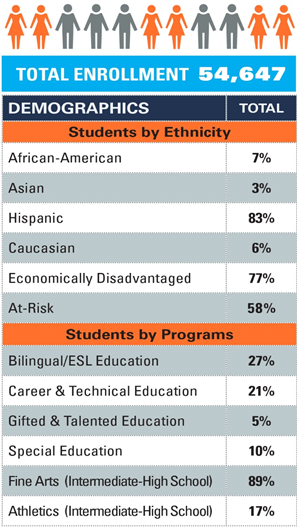 82%
Personalized Learning
Student Outcomes:
Thinking skills (Cognitive Skills)
Information (Content Knowledge)
Positive habits (Habits of Success)

Our goal:  Students will be empowered to become accomplished, self-directed, collaborative, lifelong learners.
Personalized Learning
Project Based Learning 
70% of Class Time
Real World Projects
Develop Thinking Skills
Deepen knowledge of content at the application level

Self Directed Learning  
Basic knowledge and content information for the course
Practice working independently – setting goals, making action plans and reflecting
Choose the best resource for their learning style

One-to-One Mentoring
Focus on Relationships
Develop positive habits that support social and emotional health
7th Grade Traditional vs. 
7th Grade Personalized Learning
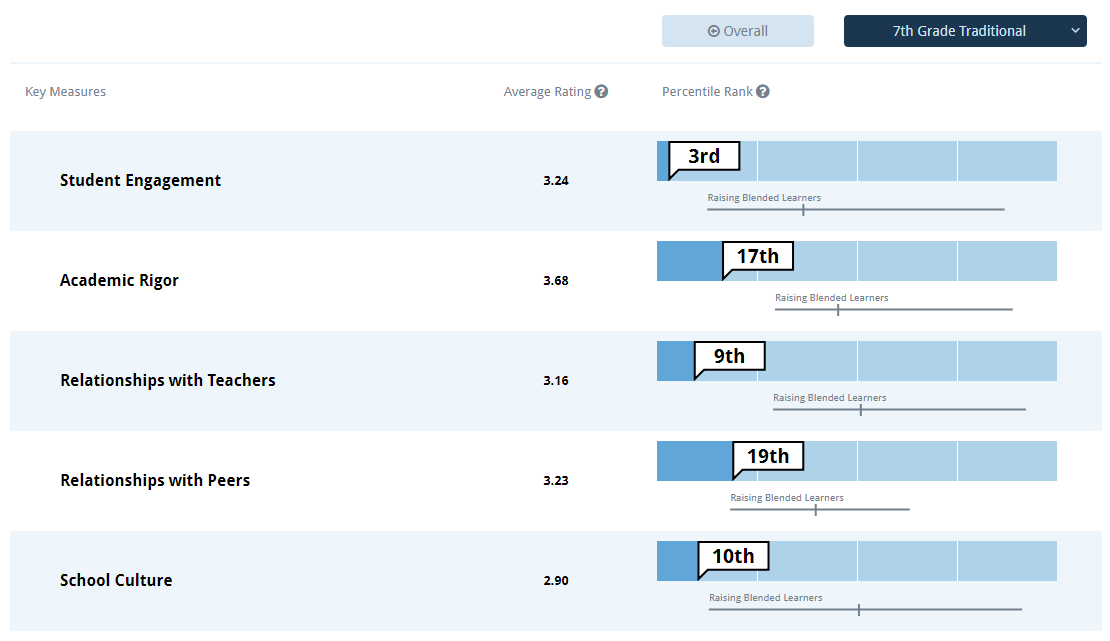 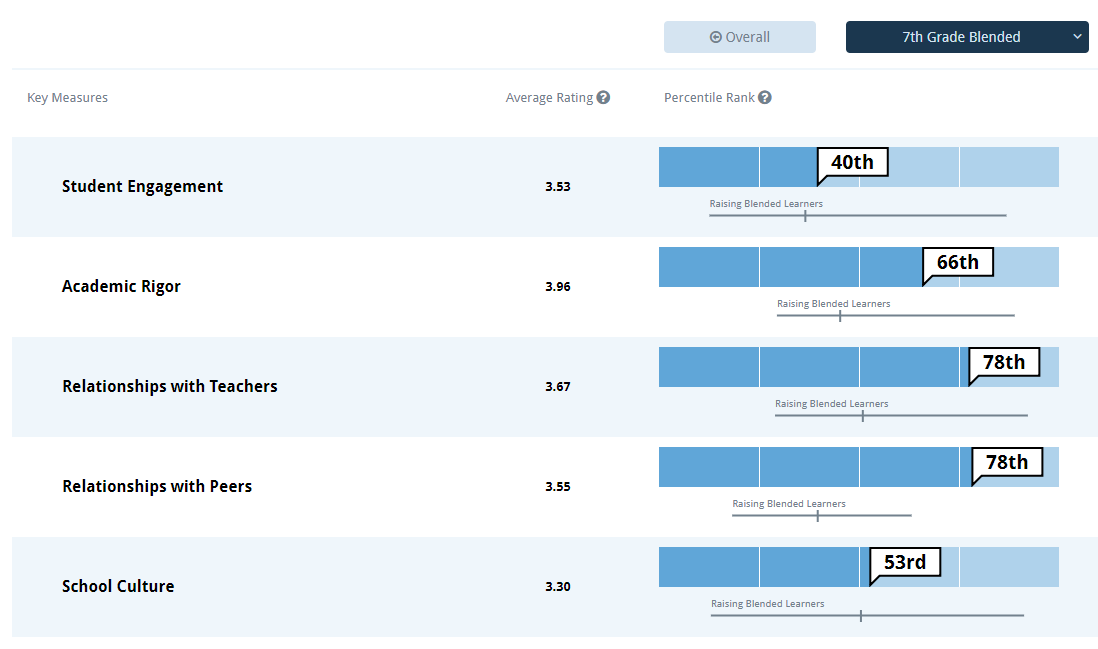 Academic Rigor
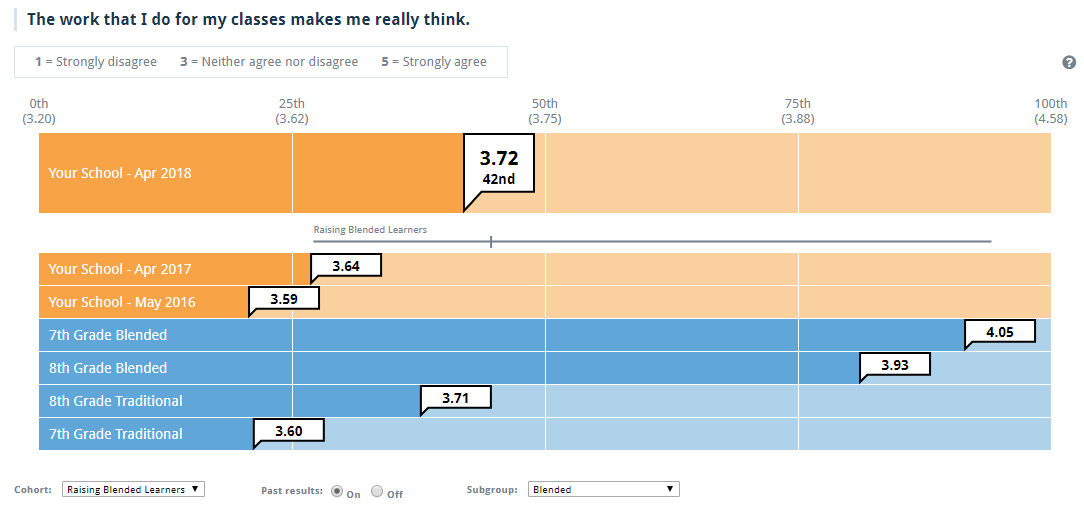 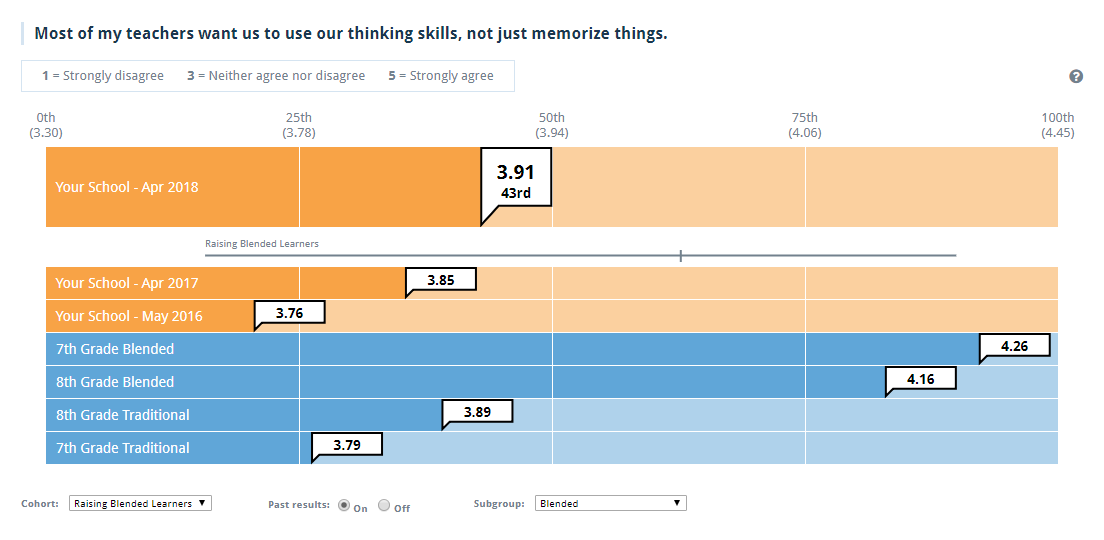 Relationships with Teachers
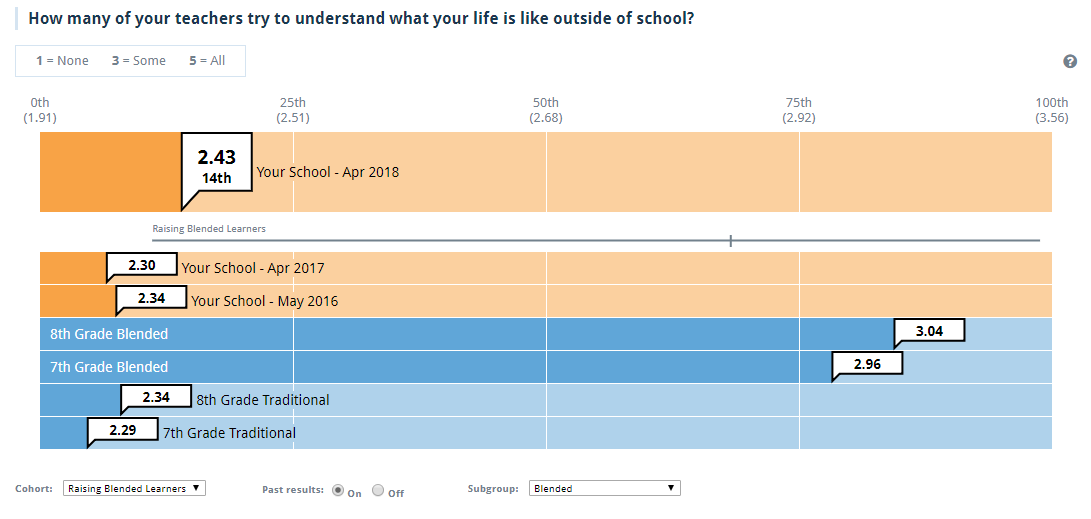 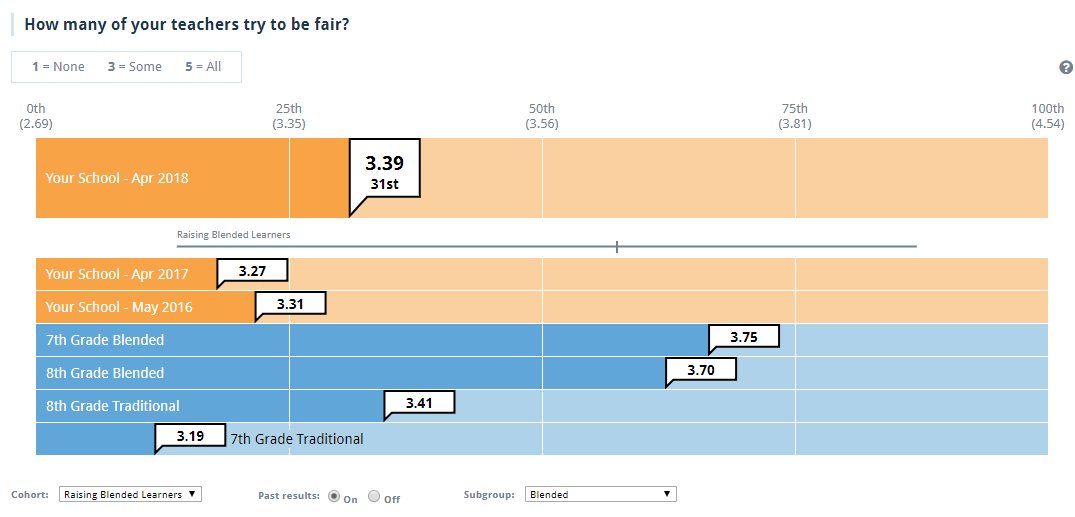 Data Informs Expansion
Stakeholders Include:
School Board Members
Central Office Administrators
Campus Administrators
Teachers
Community
Investors
Expansion Plan
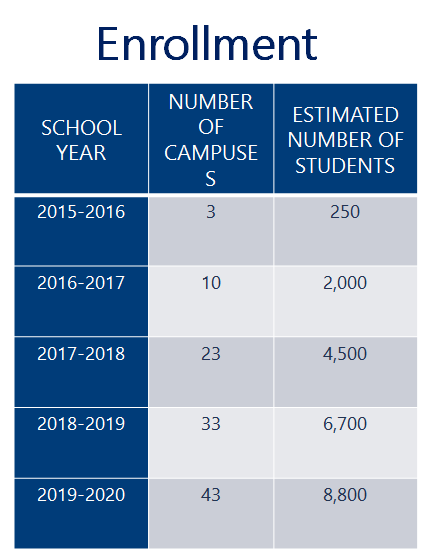 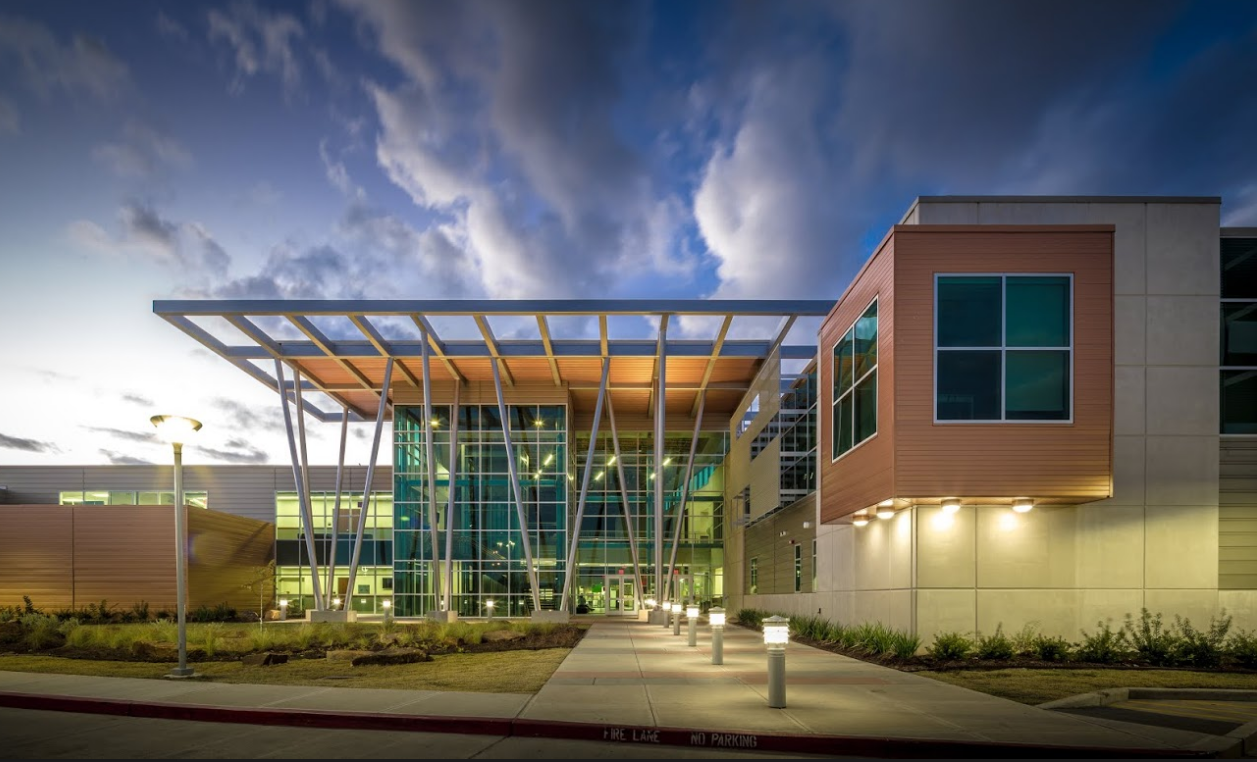 Dr. Kirk Lewis
Career and Technical High School
Pasadena I.S.D.
Pasadena, Texas
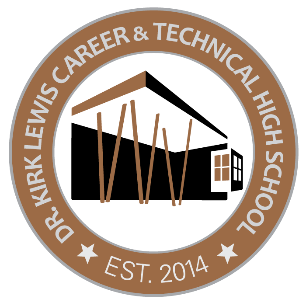 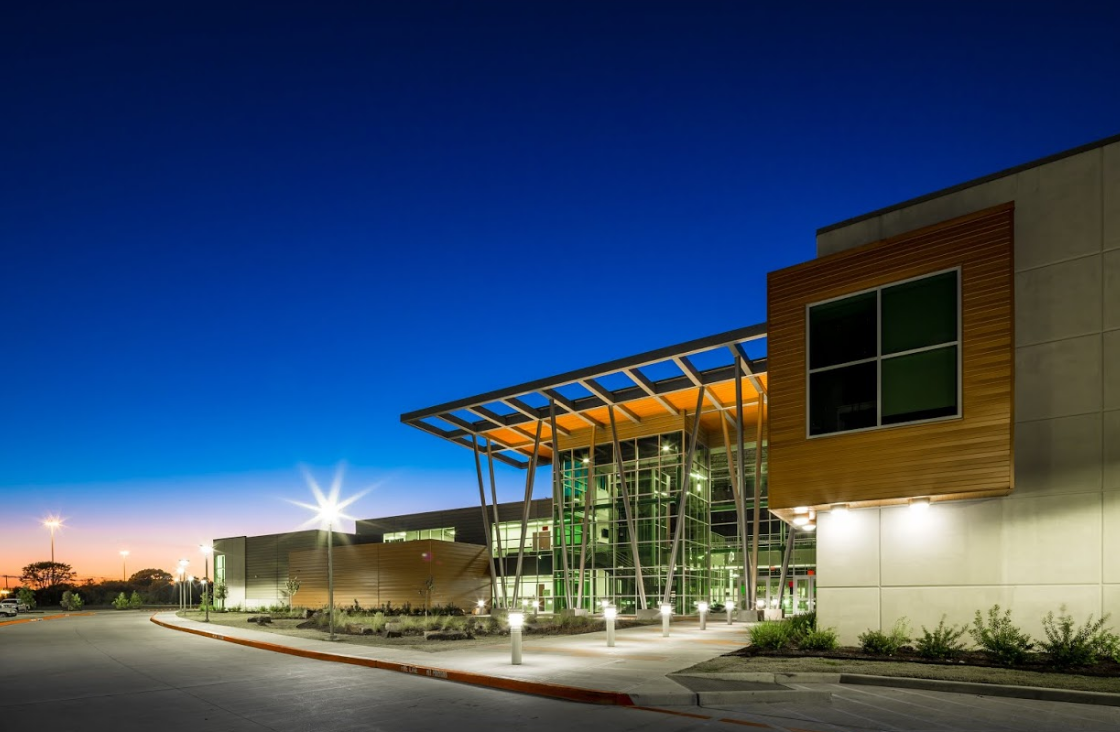 Our mission is to empower students to successfully transition to the global community through unique educational experiences.
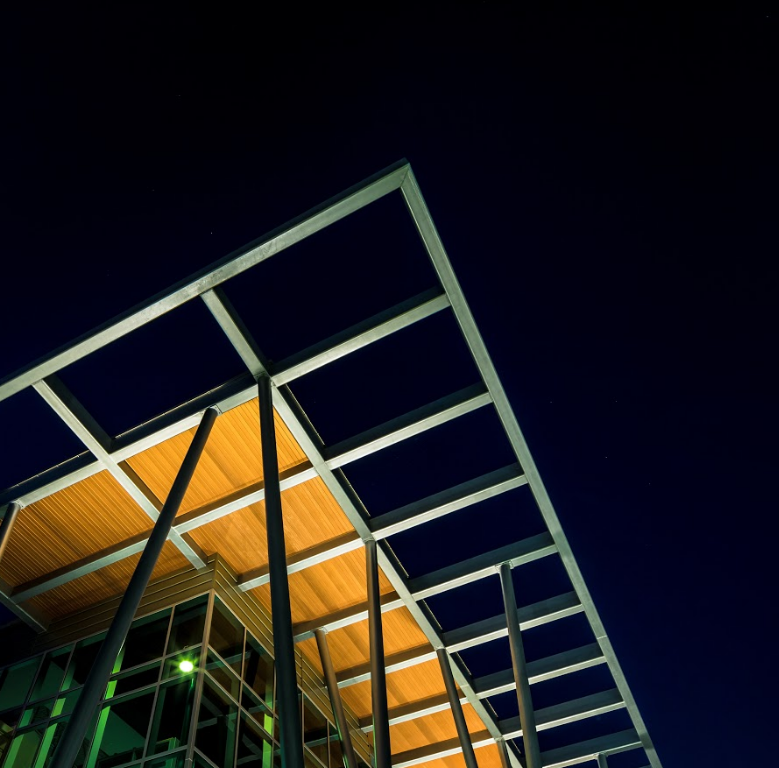 CTHS is an application-based, high school of choice for students in Pasadena ISD.
High school Diploma

Industry-recognized Career & Technical Certification

College Hours

Community Service
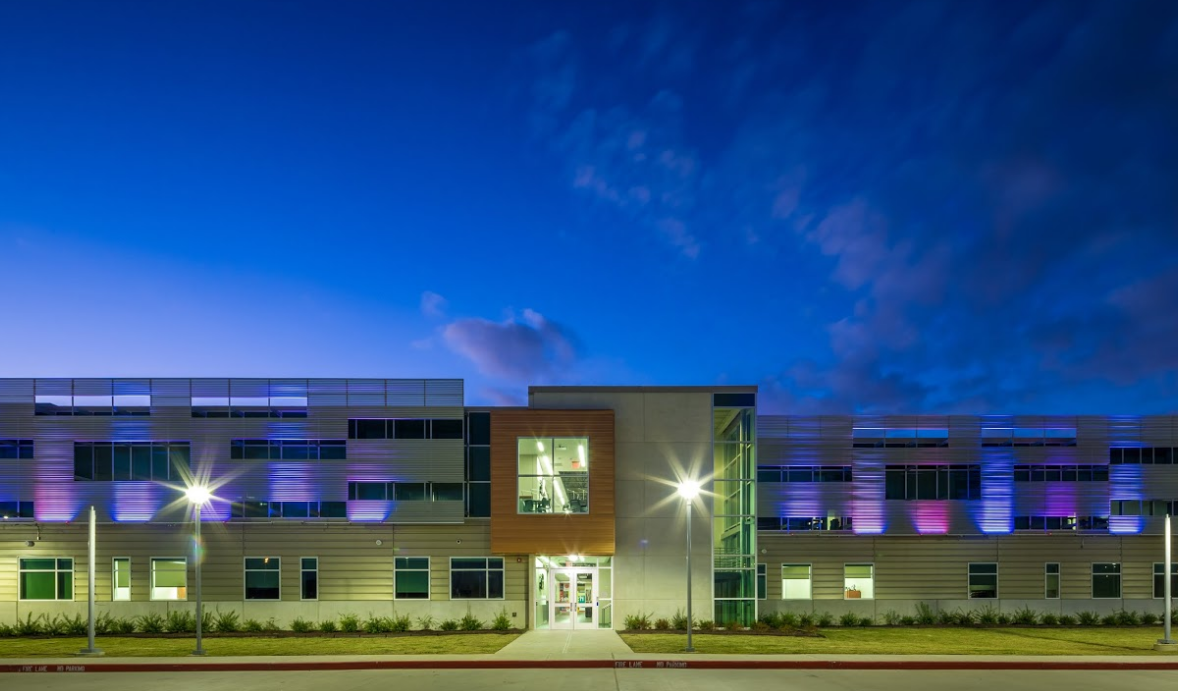 TRANSPORTATION ACADEMY
Auto Collision Repair
Automotive Technology
Maritime & Port Operations

HUMAN SERVICES ACADEMY
Business/Finance/Accounting
Child Guidance Management
Cosmetology
Criminal Justice
Culinary Arts
CONSTRUCTION & MANUFACTURING ACADEMY
Construction Technology 
Electrical & Instrumentation Technology
Welding

AGRICULTURE ACADEMY
Veterinary Assistant
TECHNOLOGY ACADEMY
Audio/Video Production
Computer Maintenance
Computer Networking
Digital Graphics
Engineering & Robotics


HEALTH SCIENCES ACADEMY
Certified Nursing Assistant
Dental Assisting
Emergency Medical Technician
Pharmacy Technician
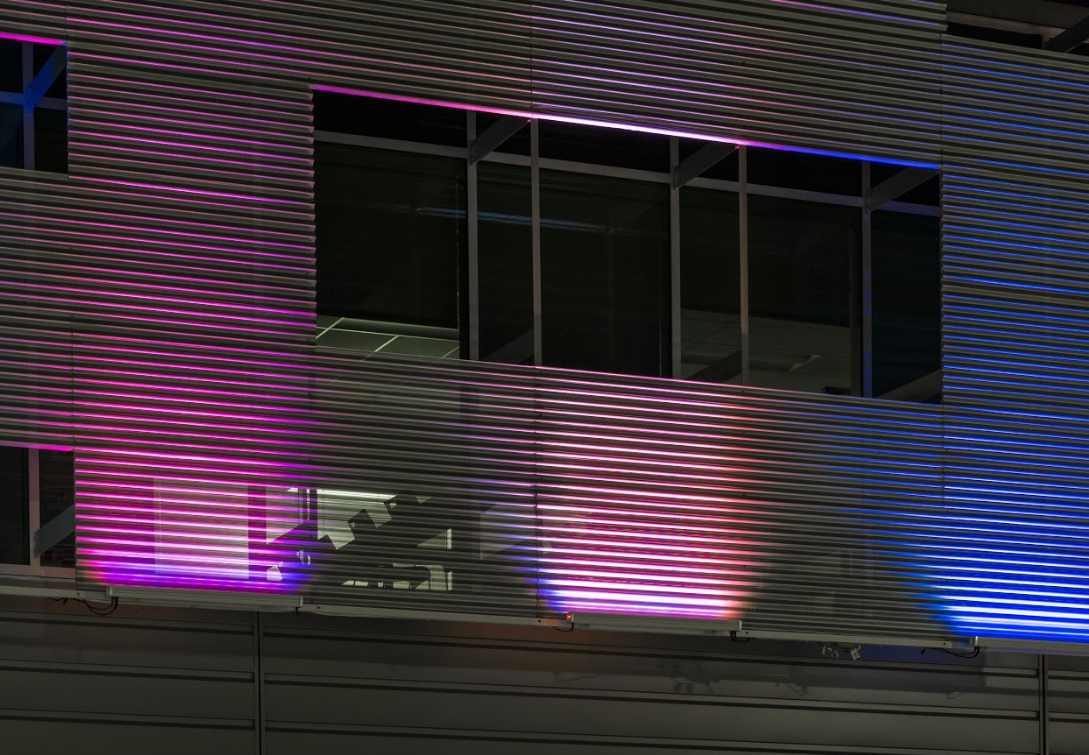 Students enrolled for full day instruction in core, elective, and CTE pathway courses at CTHS
1404 students in Grades9-12
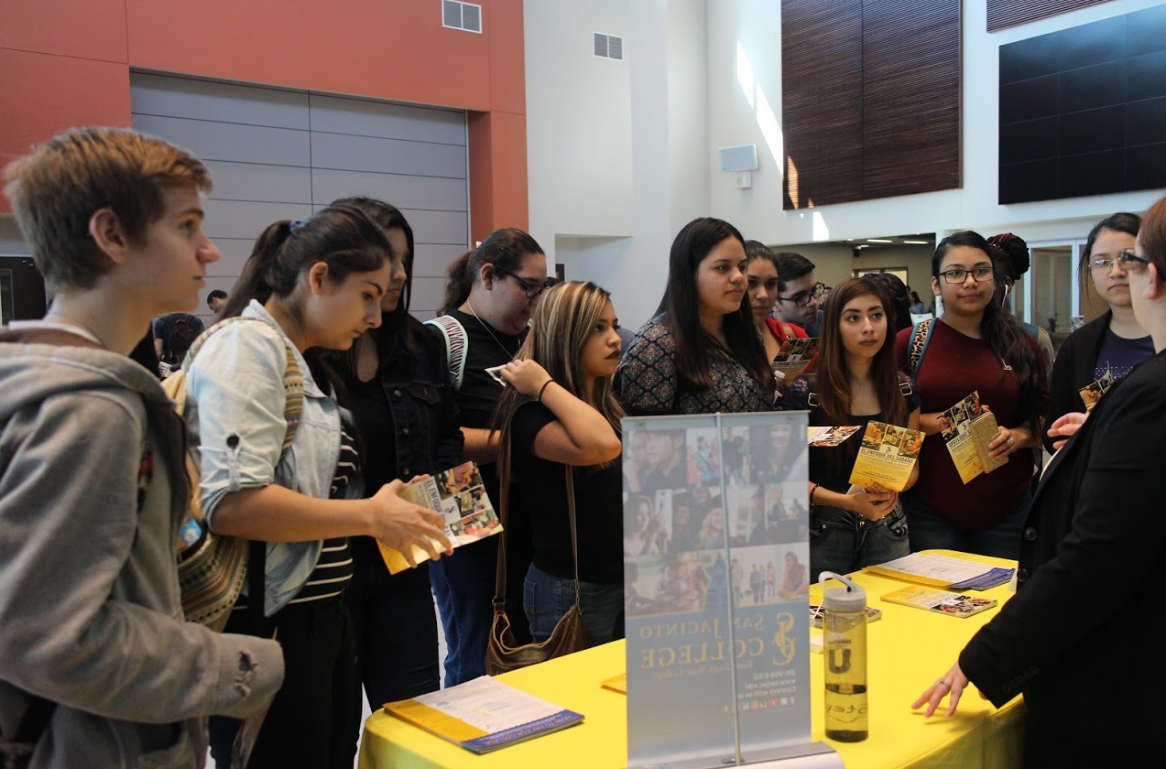 7% Special Education
8% LEP
78% Econ. Disadvantaged
77% At Risk
99% CTE Coherent Sequence
85% Hispanic
9% Anglo
4% African American
2% Asian
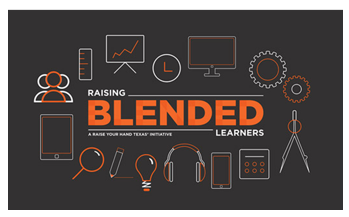 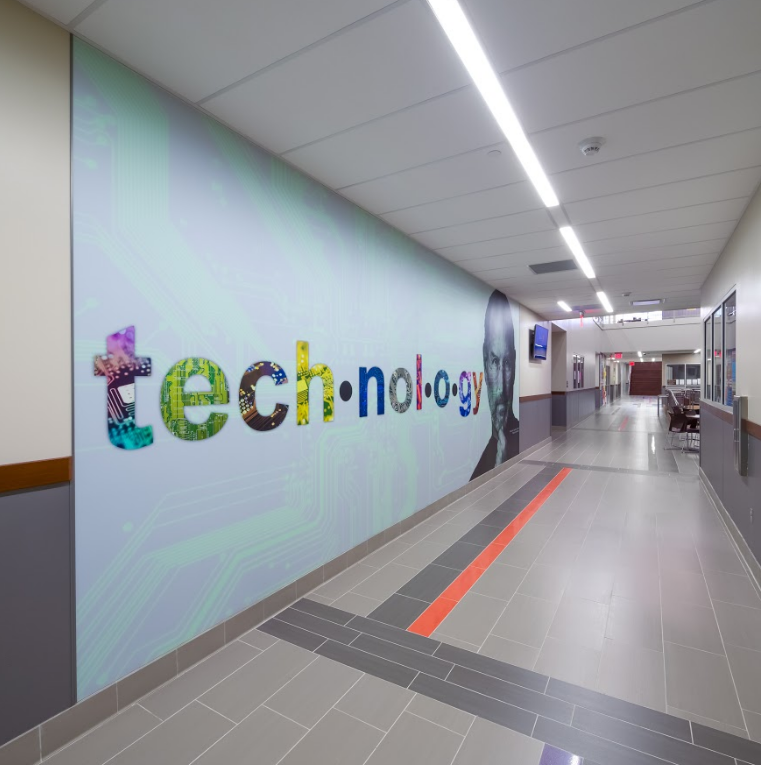 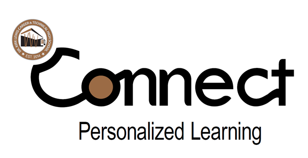 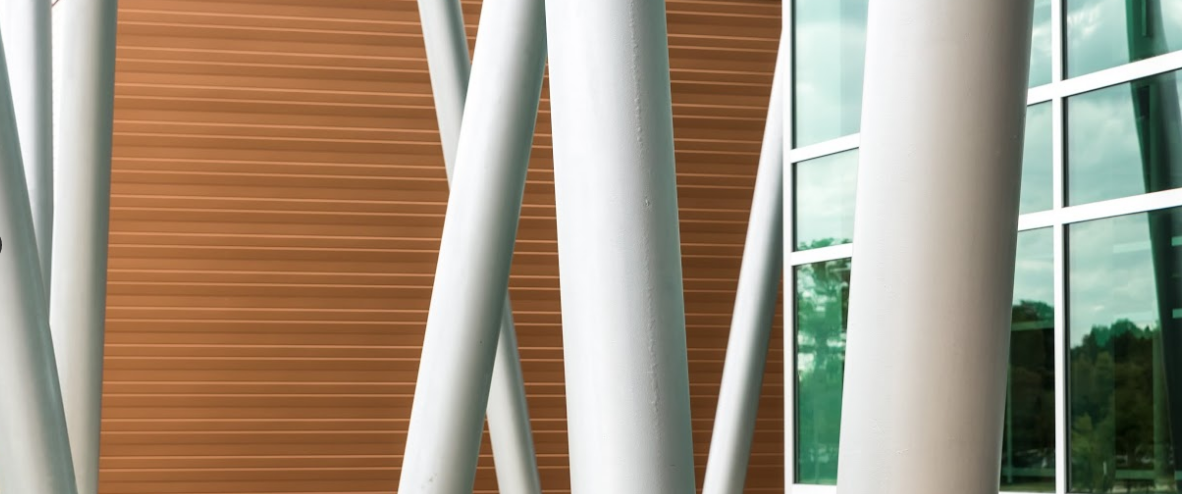 YouthTruth
Summary
Results
for CTHS
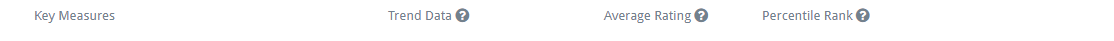 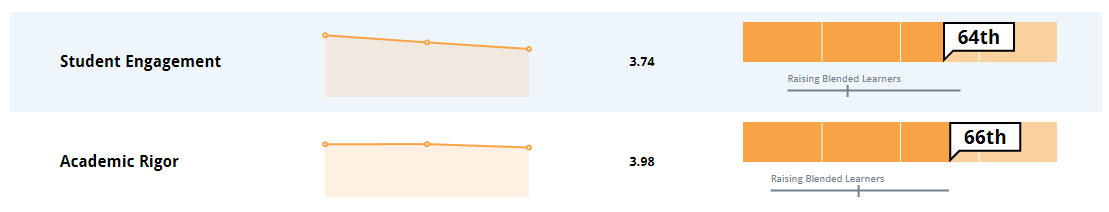 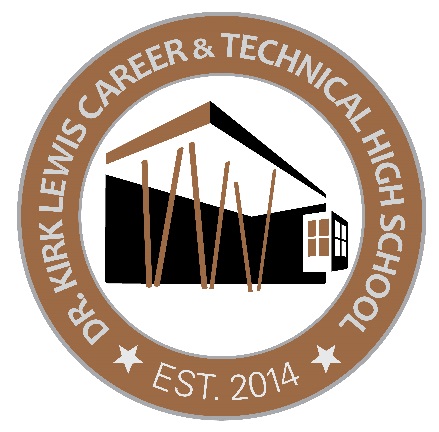 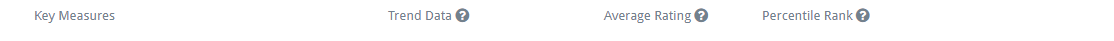 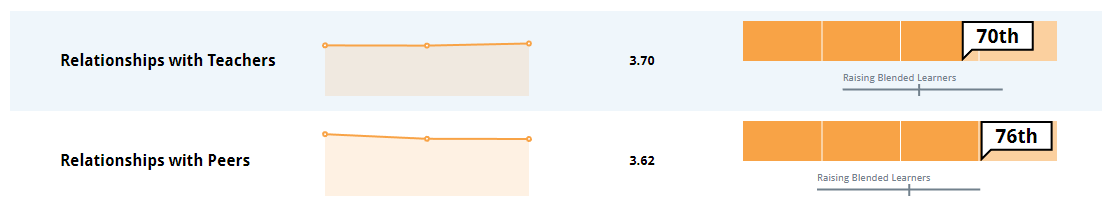 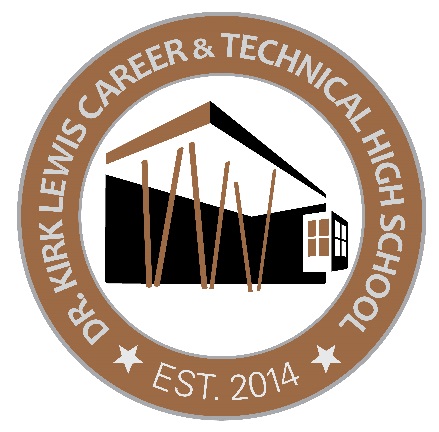 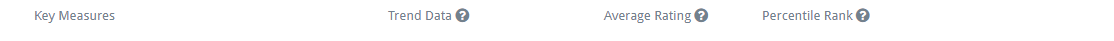 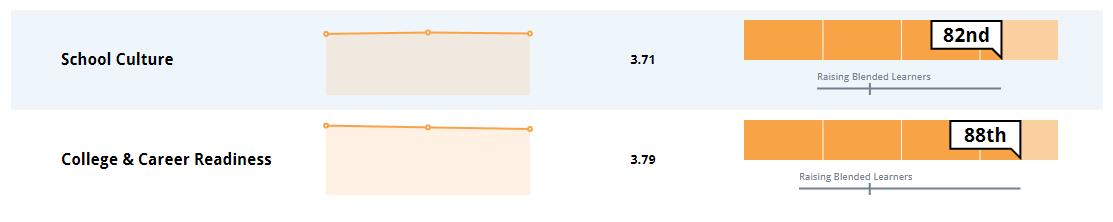 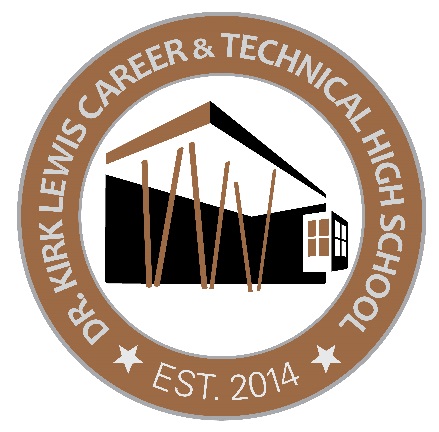 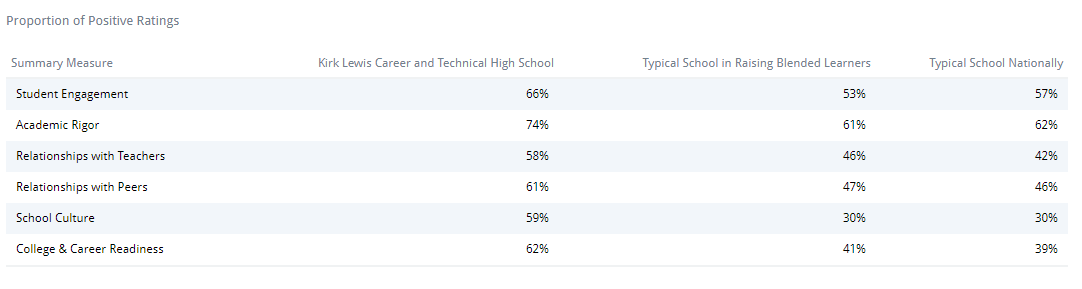 Our Campus
Our Cohort
Nationally
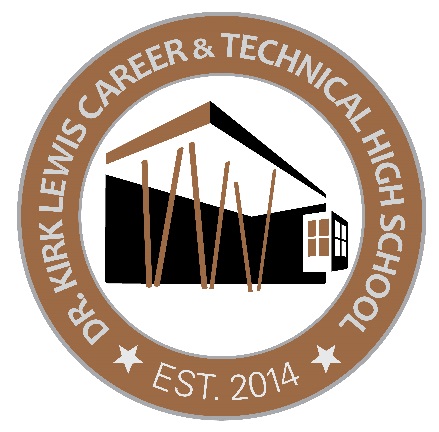 Grade Level Comparative Data
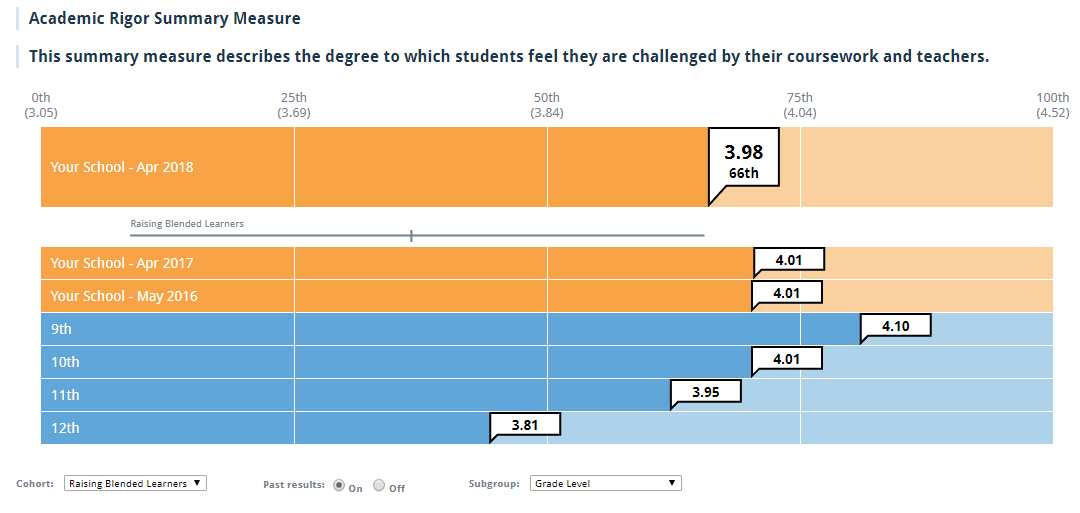 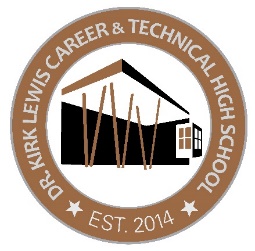 Year to Year Comparative Data
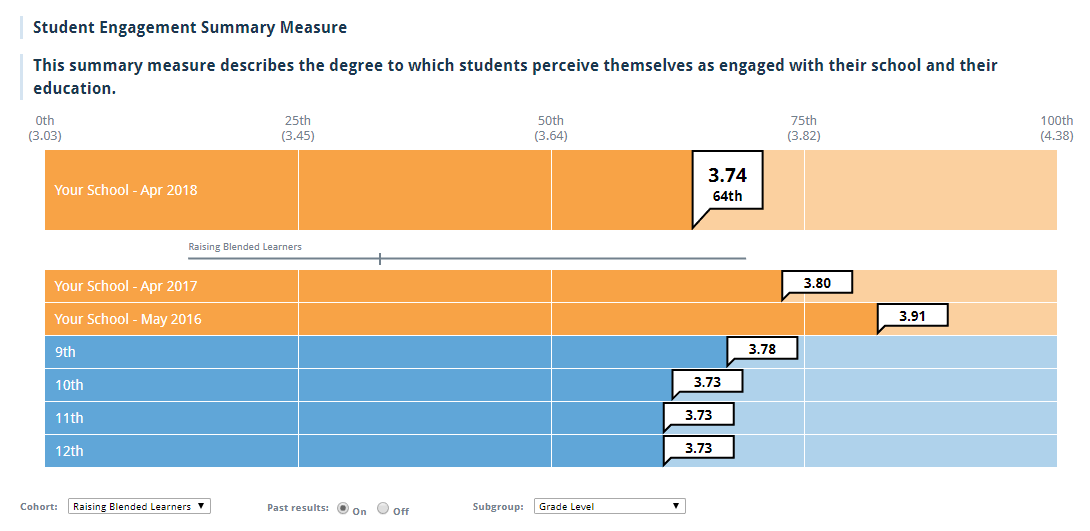 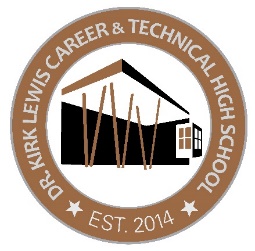 Cohort Comparative Data
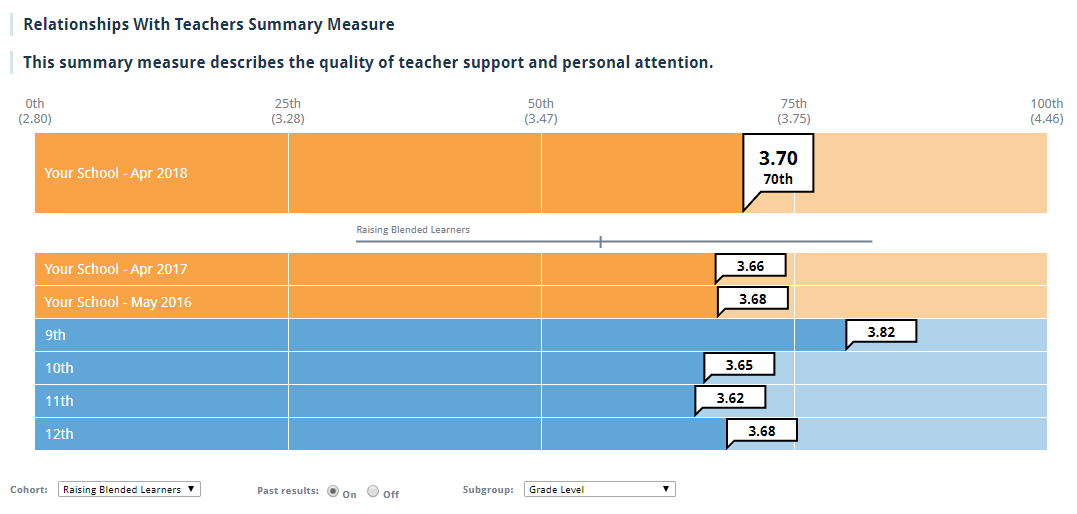 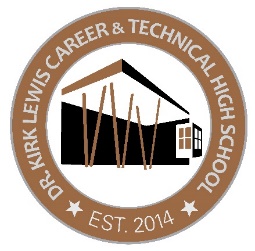 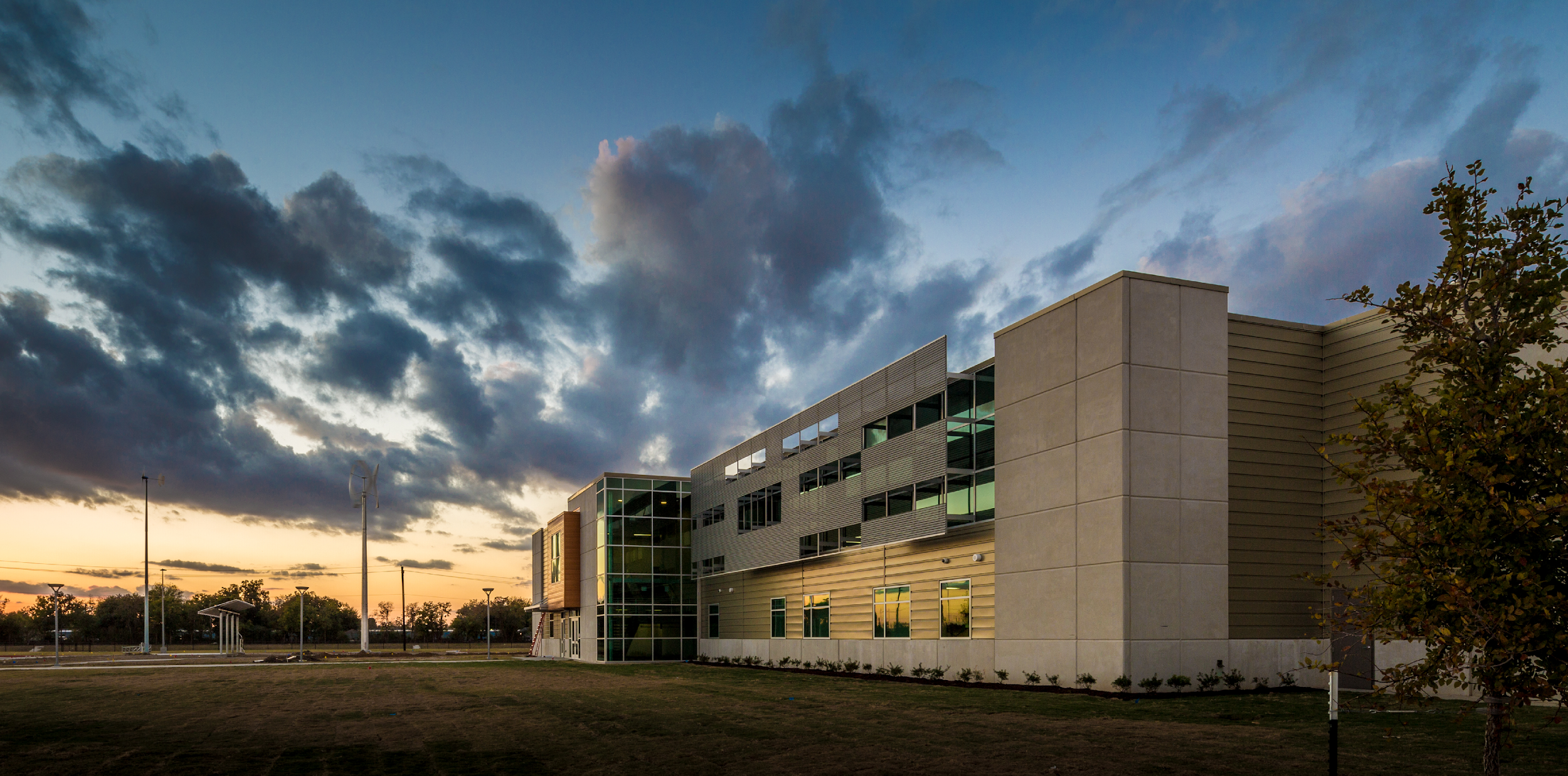 Actions UsingSurvey Data
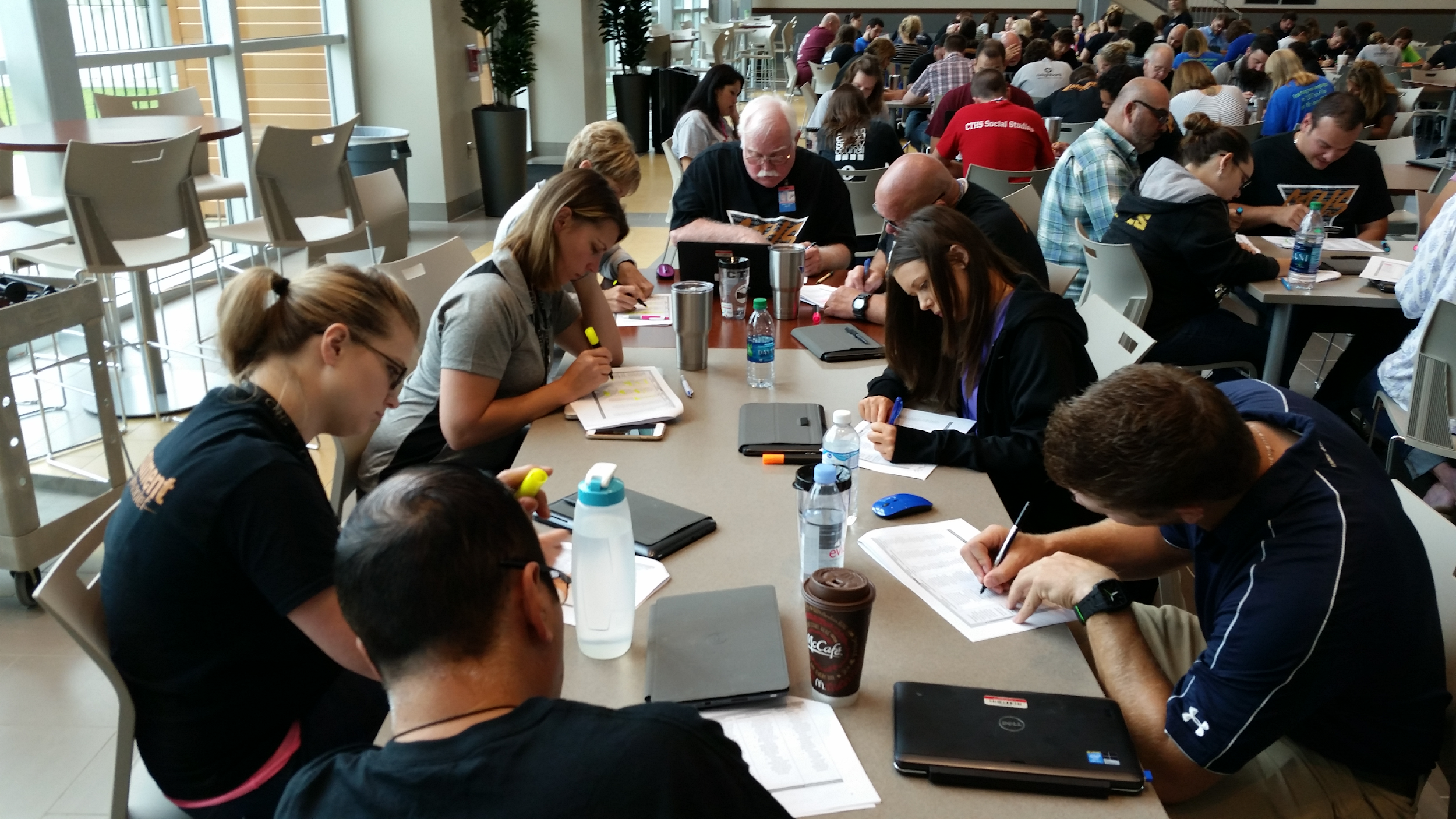 Interdisciplinary Teams Reviewing YT Data
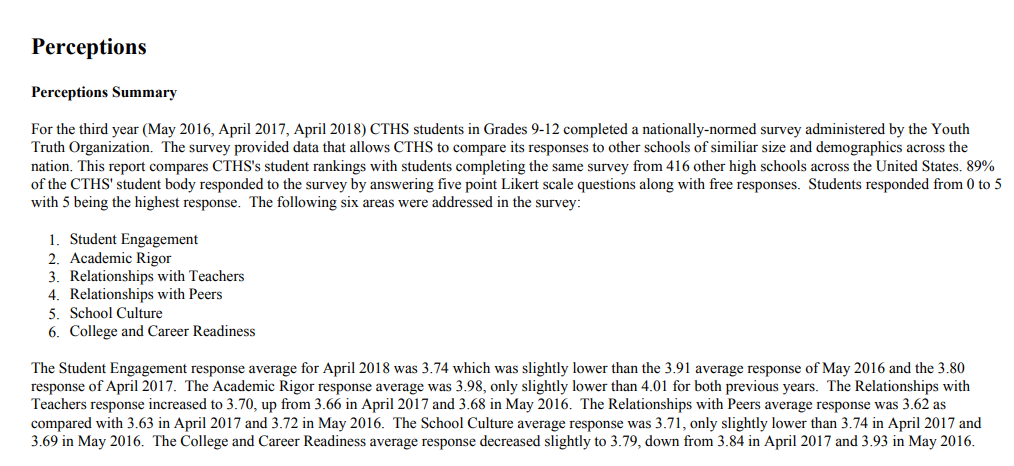 Campus Improvement Plans
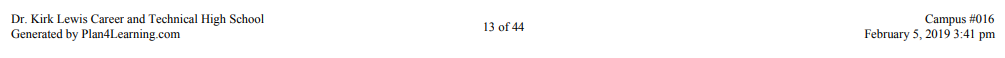 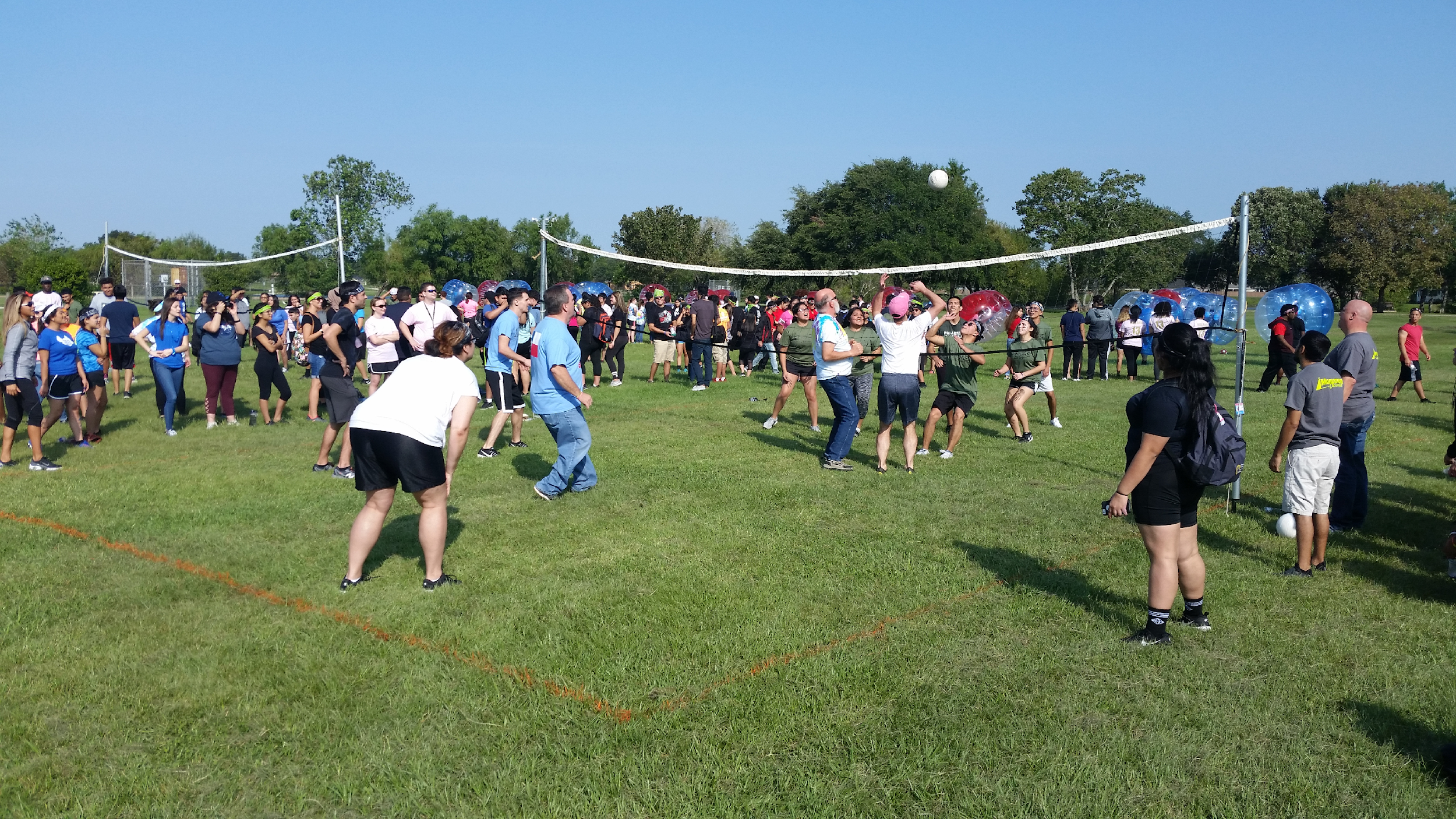 Teacher-Student Relationships
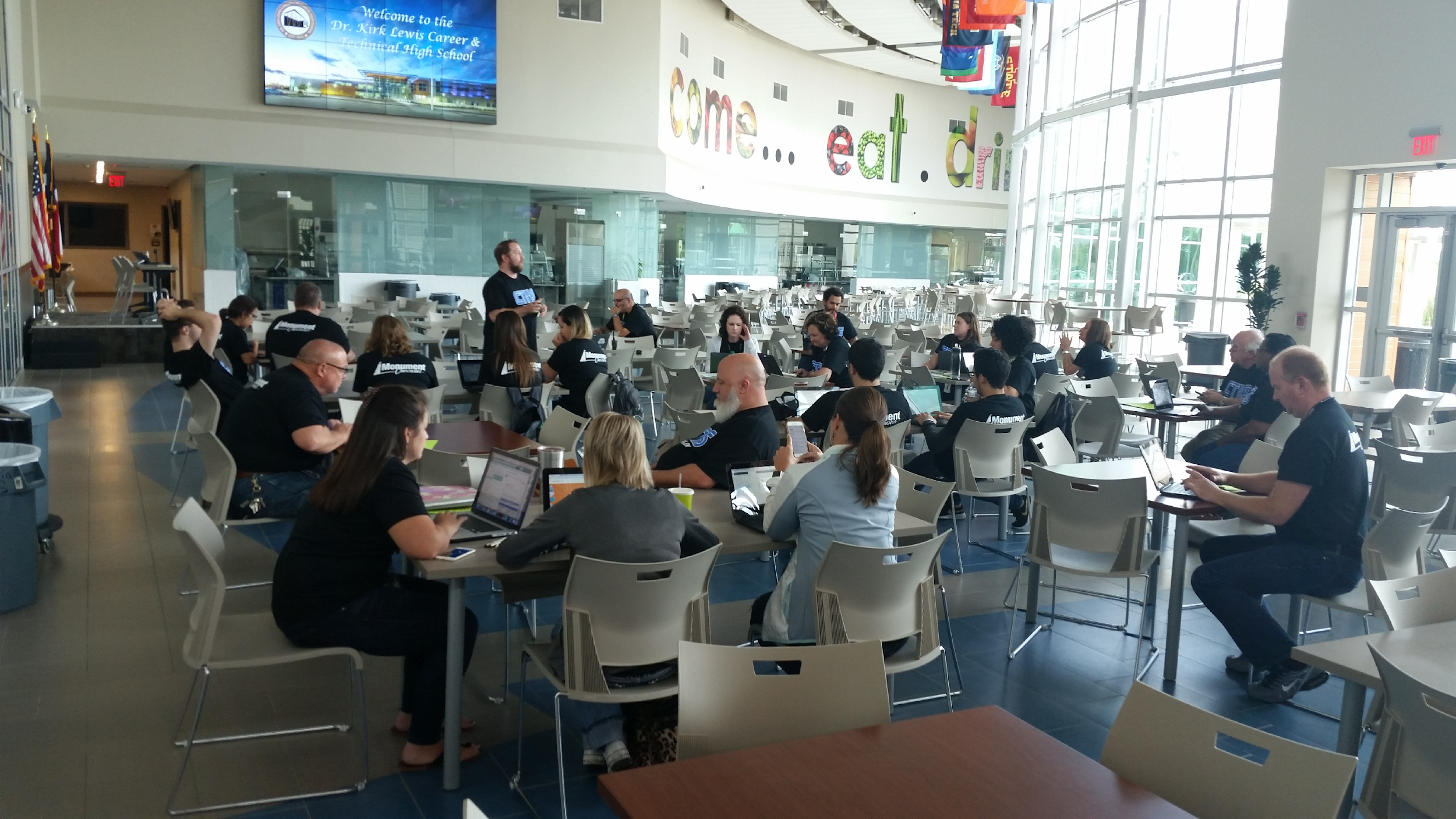 Staff Development & Training
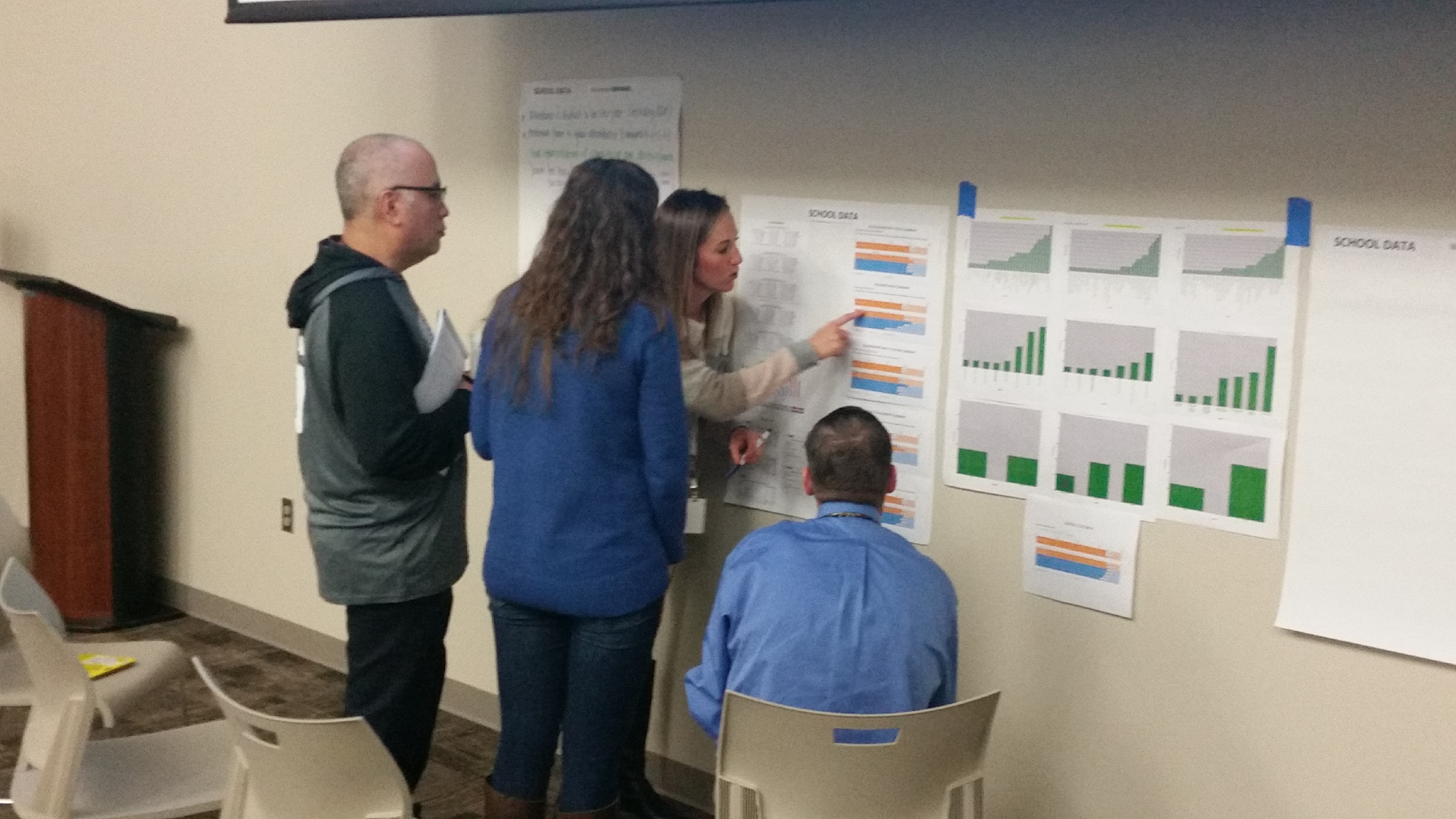 5 Year Action Planning
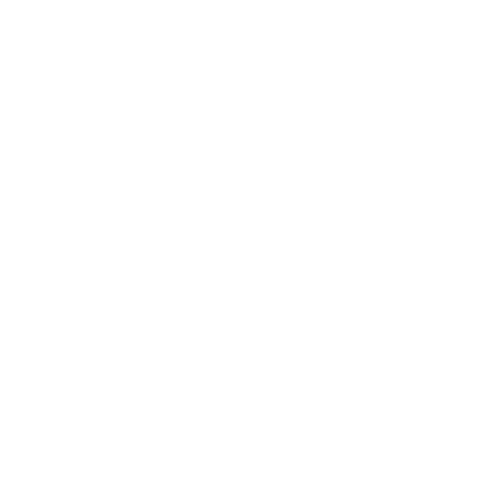 Amens. Epiphanies. Questions. Feedback.
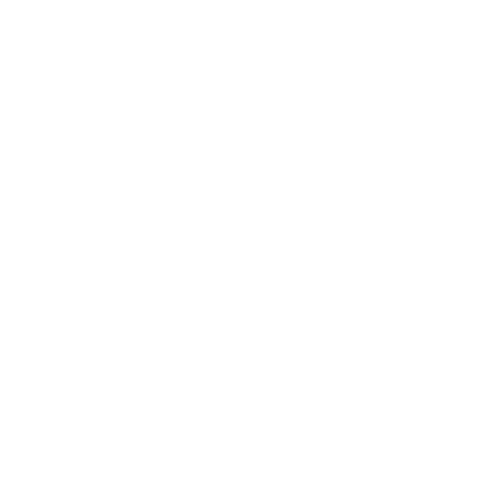 “I learned…”
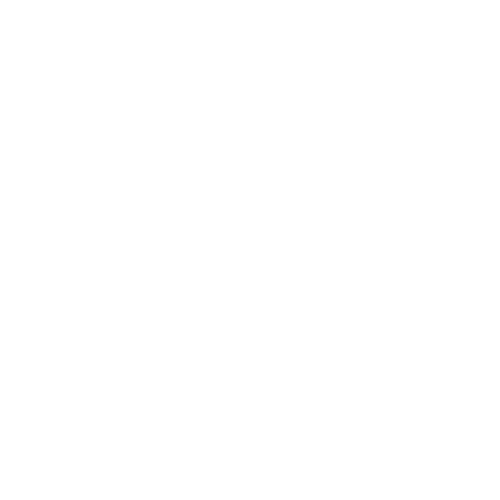 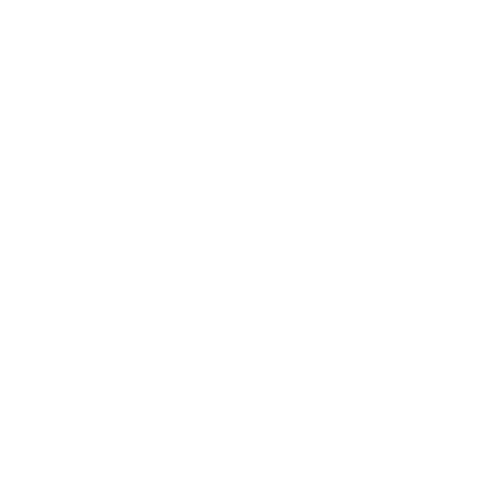 “I liked…”
“I wonder…”
“I suggest…”
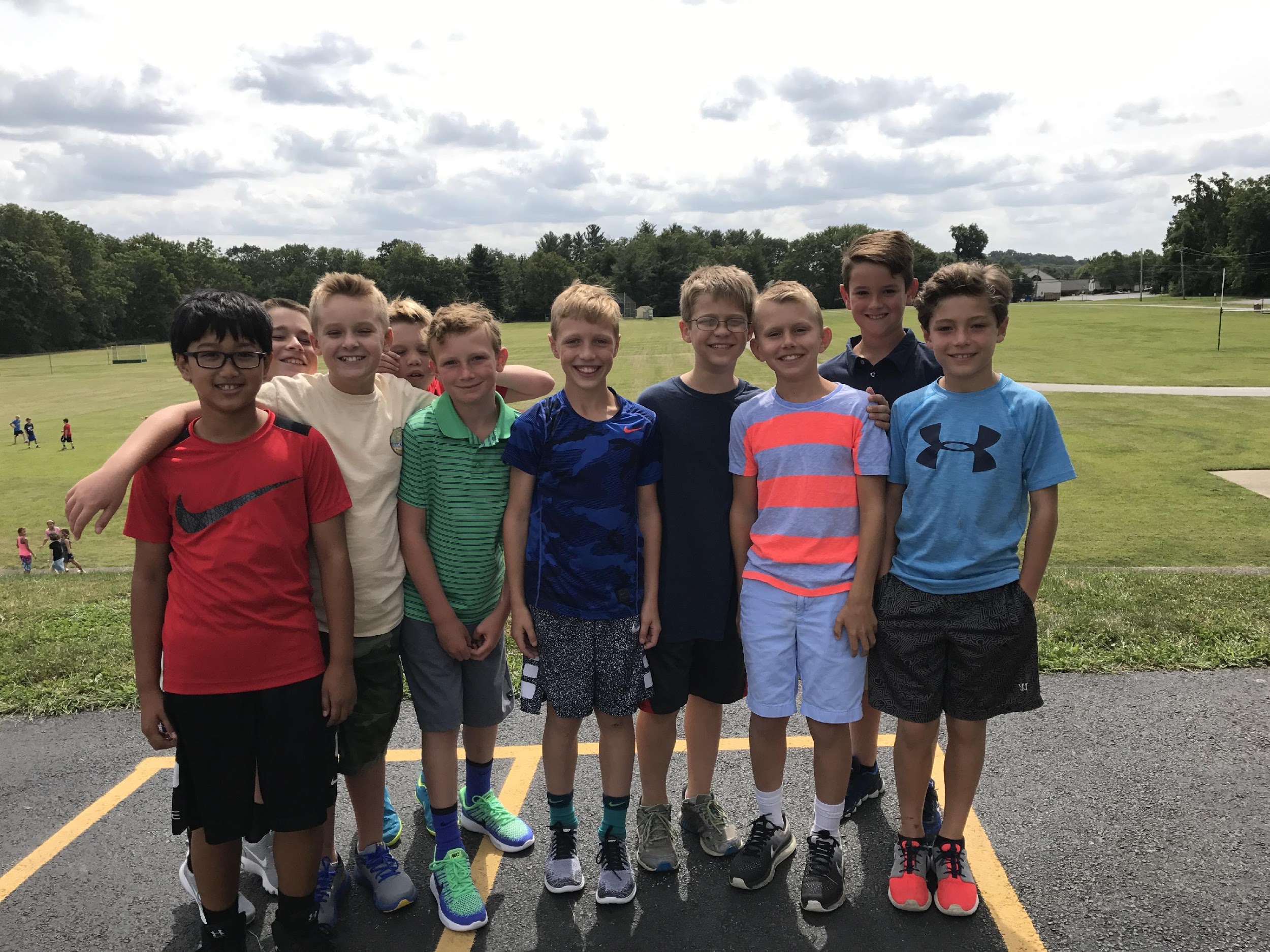 Great Valley School District
Student, Family, and Staff Survey Results
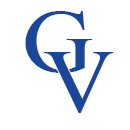 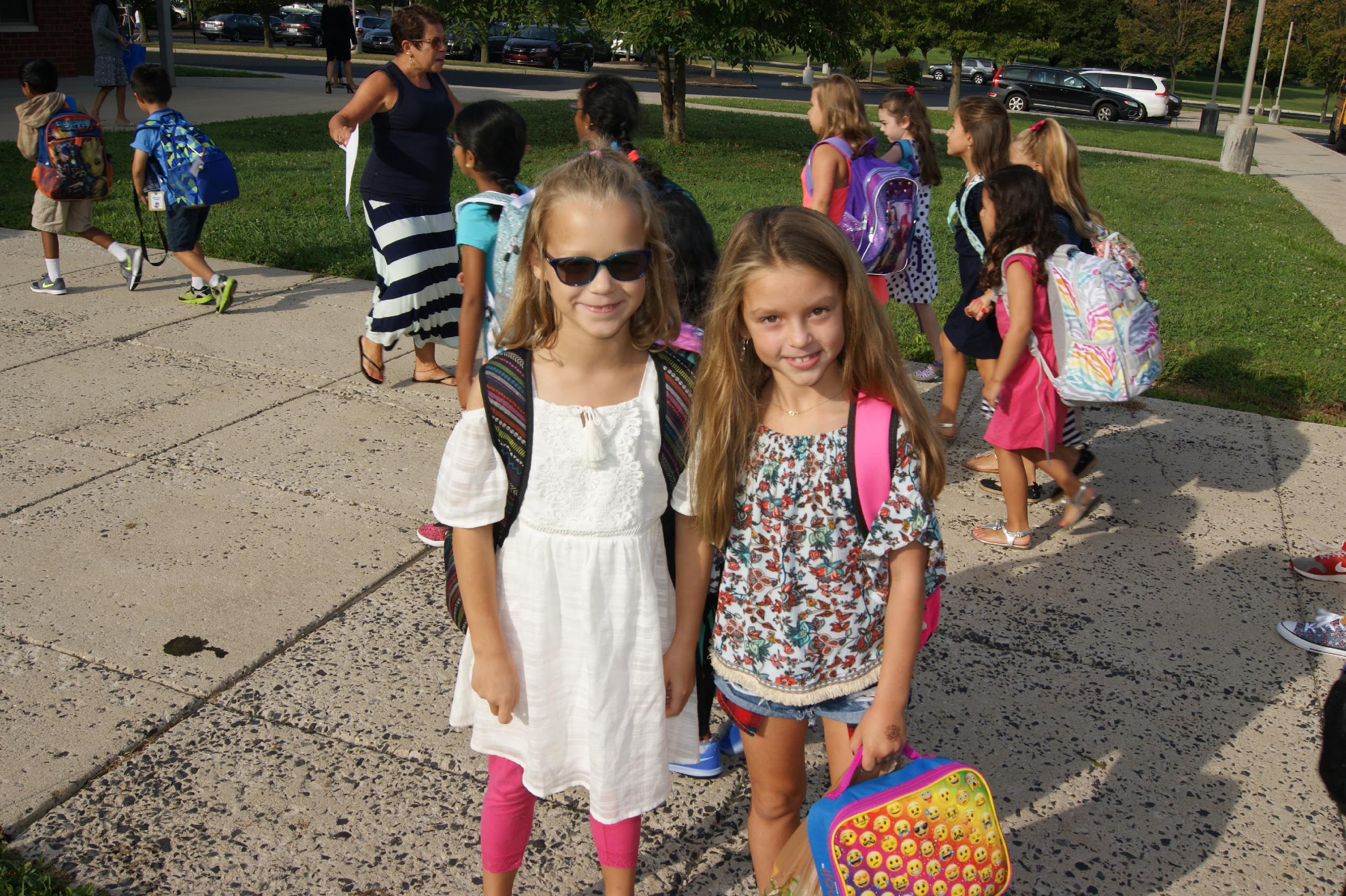 We heard from over 4,500
Great Valley Community Members

363 staff about perceptions of their local school 
1,115 parents and guardians about their child’s school
3,105 students about their school and classroom experience
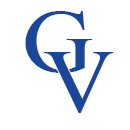 What were the core themes of the surveys?
STUDENT

Engagement

Culture

Relationships

Academic Rigor / Academic Expectations

[If High School: College & Career Readiness]

[If Elementary: Instructional Methods (Elementary only)
FAMILY

Engagement & Empowerment
Culture 

Relationships

Communication & Feedback

Safety

Resources & Facilities
STAFF

Engagement & Empowerment
Culture & Communication
Relationships

Communication & Feedback

Professional Development & Support
Celebrations
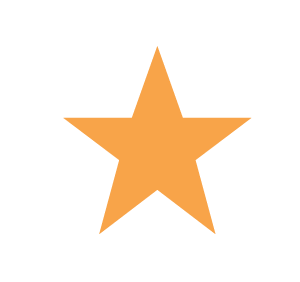 Teachers Build Strong Relationships with Students– Students are overwhelmingly positive about their teachers showing them respect, being willing to give extra help on schoolwork when needed, and treating students fairly.
Students Report Positive School Culture– Students agree that their peers are friendly to them, behave well in class, and they collaborate on schoolwork together.
Families Feel Respected and Welcomed– Compared to other schools across the country, Great Valley families are more likely to say that their school creates a friendly environment.
Priorities for Change
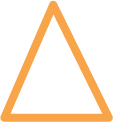 Improve Communication with Staff – Staff want to feel more informed about/involved in important decisions regarding their school. 
More Tailored Professional Development- Staff  report a need for more professional development that provides them with content support.
Increase Awareness of College and Career Resources– While seniors reported feeling more prepared for applying for college and pursuing careers, younger students were less aware of the resources offered.
We’ve already…
Debriefed the results with Administrators, Staff, and Student Leaders
Conducted Focus Groups with Staff
Used data with the Professional Development Committee (Comprehensive Plan)
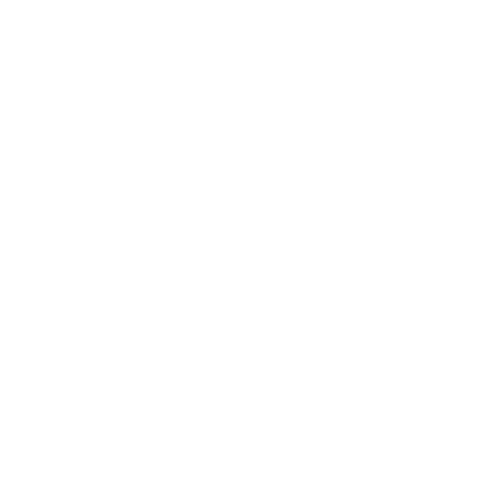 Amens. Epiphanies. Questions. Feedback.
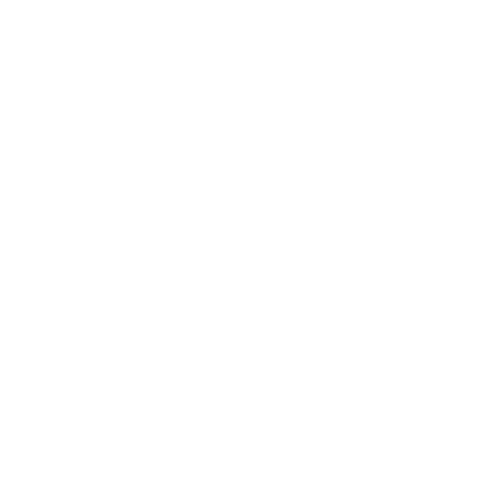 “I learned…”
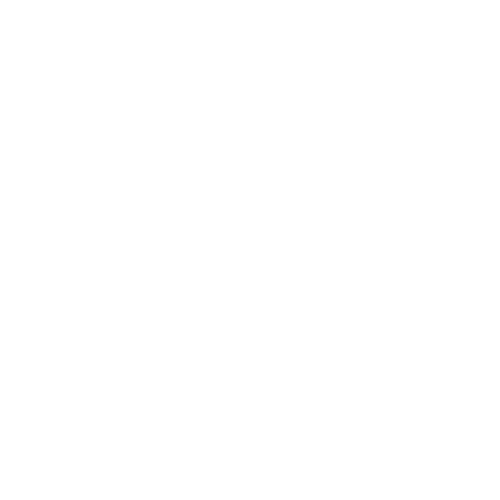 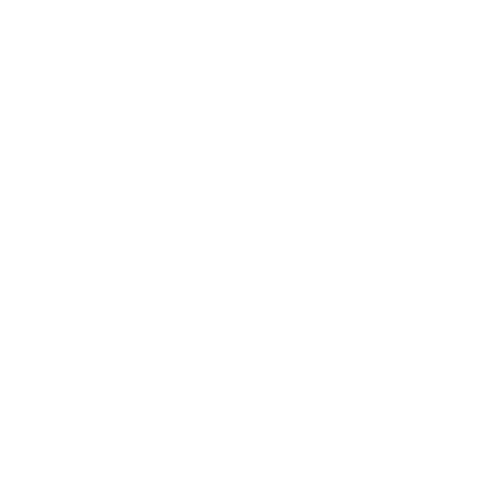 “I liked…”
“I wonder…”
“I suggest…”
Dr. Jennifer Bethman, Assistant Superintendent of Secondary Schools, 
     Bethel School District, WA

Steve Fleming, Principal, Pasadena Independent School District, TX

Karen Hickman, Deputy Superintendent of Academic Achievement, 
     Pasadena Independent School District, TX

Dr. Regina Speaker Palubinsky, Superintendent, Great Valley School District, PA


Jimmy Simpson Jr., Partnerships, YouthTruth Student Survey
	jimmys@youthtruthsurvey.org
	(415) 510-2639
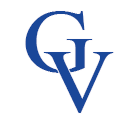 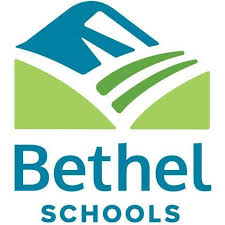 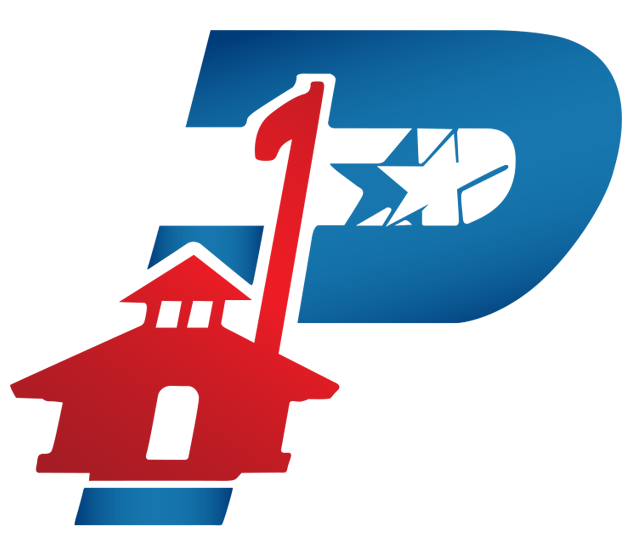 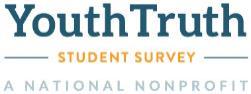